0
9
Cellular Respiration and Fermentation
YOU MUST KNOW
INPUTS + OUTPUTS OF MAJOR STEPS
CELLULAR LOCATIONS OF MAJOR STEPS
DO NOT MEMORIZE ENZYMES AND/OR MOLECULAR STRUCTURES/NAMES
Life is Work
Energy flows into an ecosystem as sunlight and leaves as heat
Photosynthesis generates O2 and organic molecules, which are used in cellular respiration
Cells use CHEMICAL ENERGY stored in organic molecules to generate ATP, which powers work
Overview
Concept 9.1: Catabolic pathways yield energy by oxidizing organic fuels
Concept 9.2: Glycolysis harvests chemical energy by oxidizing glucose to pyruvate
Concept 9.3: After pyruvate is oxidized, the citric acid cycle completes the energy-yielding oxidation of organic molecules
Concept 9.4: During oxidative phosphorylation, chemiosmosis couples electron transport to ATP synthesis
Concept 9.5: Fermentation and anaerobic respiration enable cells to produce ATP WITHOUT the use of oxygen
Overview
Concept 9.1: Catabolic pathways yield energy by oxidizing organic fuels
Concept 9.2: Glycolysis harvests chemical energy by oxidizing glucose to pyruvate
Concept 9.3: After pyruvate is oxidized, the citric acid cycle completes the energy-yielding oxidation of organic molecules
Concept 9.4: During oxidative phosphorylation, chemiosmosis couples electron transport to ATP synthesis
Concept 9.5: Fermentation and anaerobic respiration enable cells to produce ATP WITHOUT the use of oxygen
Concept 9.1: Catabolic pathways yield energy by oxidizing organic fuels
Catabolic pathways RELEASE stored energy by BREAKING DOWN complex molecules 
Electron transfer plays a major role in these pathways
These processes are central to cellular respiration
Catabolic Pathways and Production of ATP
The BREAKDOWN of organic molecules is EXERGONIC
Aerobic respiration consumes organic molecules and O2 and yields ATP
Fermentation is a partial degradation of sugars that occurs without O2
Catabolic Pathways and Production of ATP
Cellular respiration includes BOTH aerobic and anaerobic respiration but is often used to refer to aerobic respiration
Although carbohydrates, fats, and proteins are all consumed as fuel, it is helpful to trace cellular respiration with the sugar GLUCOSE
   C6H12O6 + 6 O2 → 6 CO2 + 6 H2O + Energy (ATP + heat)
The Principle of Redox
Chemical reactions that transfer electrons between reactants are called oxidation-reduction reactions, or redox reactions
In oxidation, a substance loses electrons,or is oxidized
In reduction, a substance gains electrons, or is reduced (the amount of positive charge is reduced)
OIL RIG
Figure 9.UN01
The Principle of Redox
becomes oxidized
(loses electron)
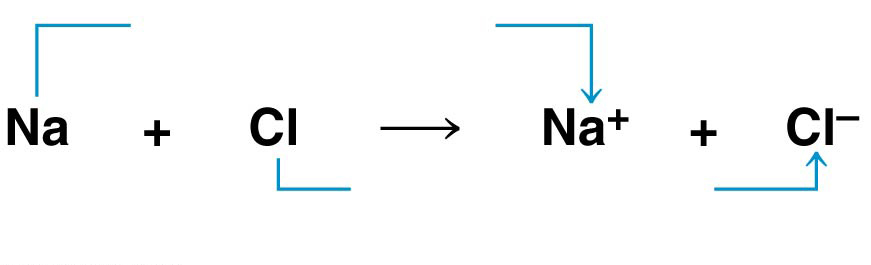 becomes reduced
(gains electron)
[Speaker Notes: Figure 9.UN01 In-text figure, NaCl redox reaction, p. 164]
The Principle of Redox
The electron DONOR is called the reducing agent 
(REDUCING AGENT GETS OXIDIZED BECAUSE OIL)
The electron ACCEPTOR is called the oxidizing agent 
(OXIDIZING AGENT GETS REDUCED BECAUSE RIG)
Oxidation of Organic Fuel Molecules During Cellular Respiration
During cellular respiration…
Glucose (fuel) = reducing agent = gets oxidized = loses electrons
O2 = oxidizing agent = gets reduced = gains electrons
oxidation
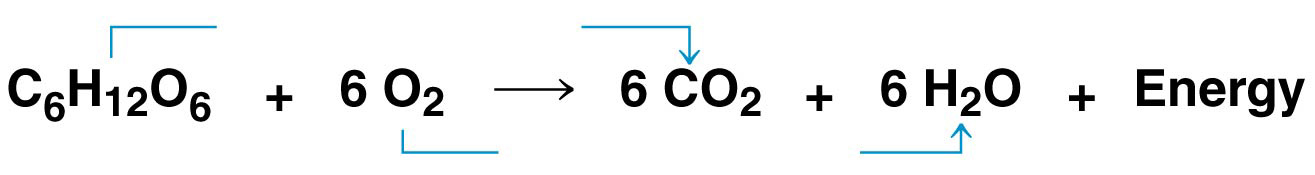 reduction
The Stages of Cellular Respiration: A Preview
Harvesting of energy from glucose has FOUR stages
Glycolysis (breaks down glucose into two molecules of pyruvate)
Pyruvate oxidation (converts pyruvates into acetyl CoA’s)
The citric acid cycle (completes the breakdown of glucose)
Oxidative phosphorylation (accounts for most of the ATP synthesis)
Figure 9.UN05
1.
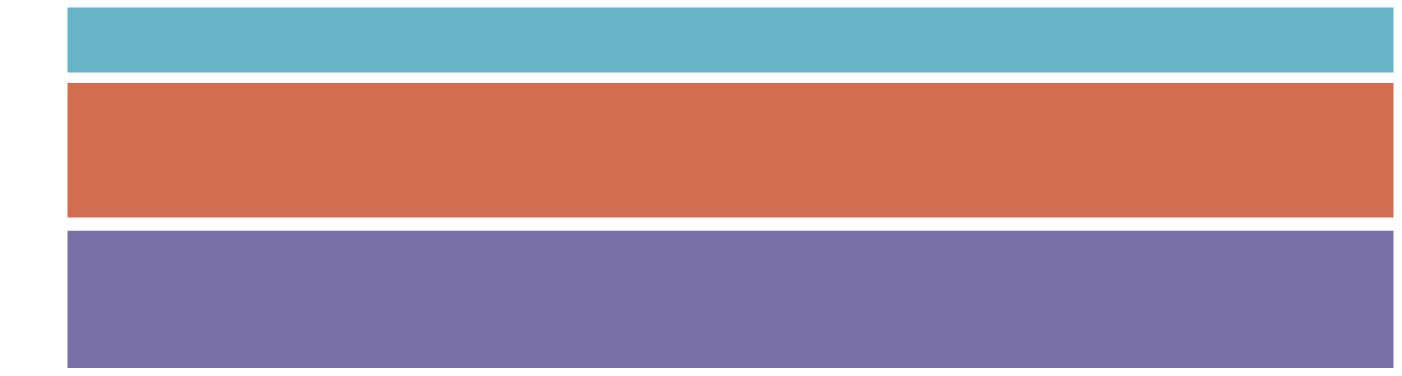 GLYCOLYSIS (color-coded blue throughout the chapter)
2.
PYRUVATE OXIDATION and the CITRIC ACID CYCLE
(color-coded orange)
3.
OXIDATIVE PHOSPHORYLATION: Electron transport and
chemiosmosis (color-coded purple)
[Speaker Notes: Figure 9.UN05 In-text figure, color code for stages of cellular respiration, p. 166]
Figure 9.6-3
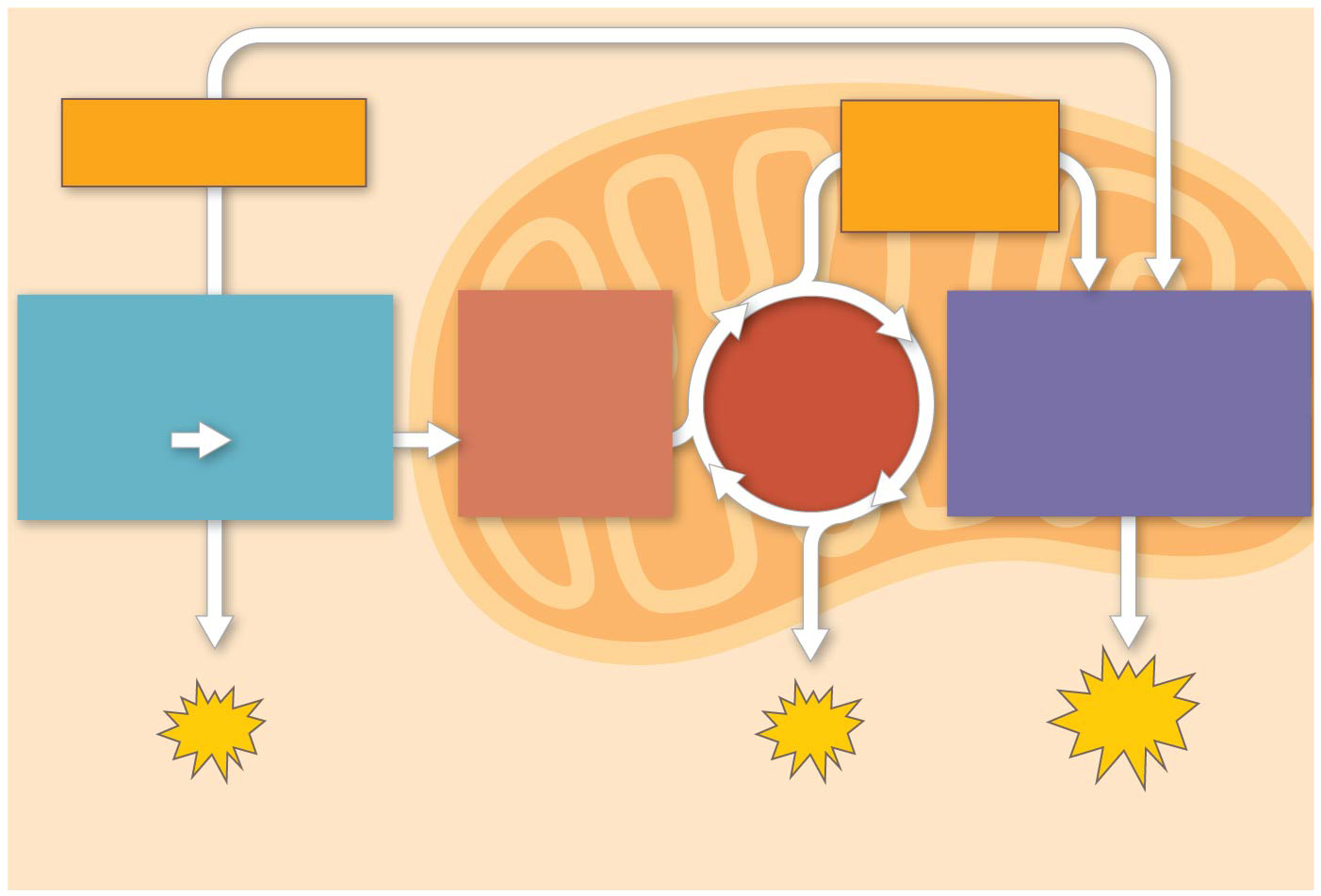 Electrons
via NADH
Electrons
via NADH
and FADH2
PYRUVATE
OXIDATION
OXIDATIVE
PHOSPHORYLATION
GLYCOLYSIS
CITRIC
ACID
CYCLE
(Electron transport
and chemiosmosis)
Acetyl CoA
Glucose
Pyruvate
MITOCHONDRION
CYTOSOL
ATP
ATP
ATP
Oxidative
Substrate-level
Substrate-level
[Speaker Notes: Figure 9.6-3 An overview of cellular respiration (step 3)]
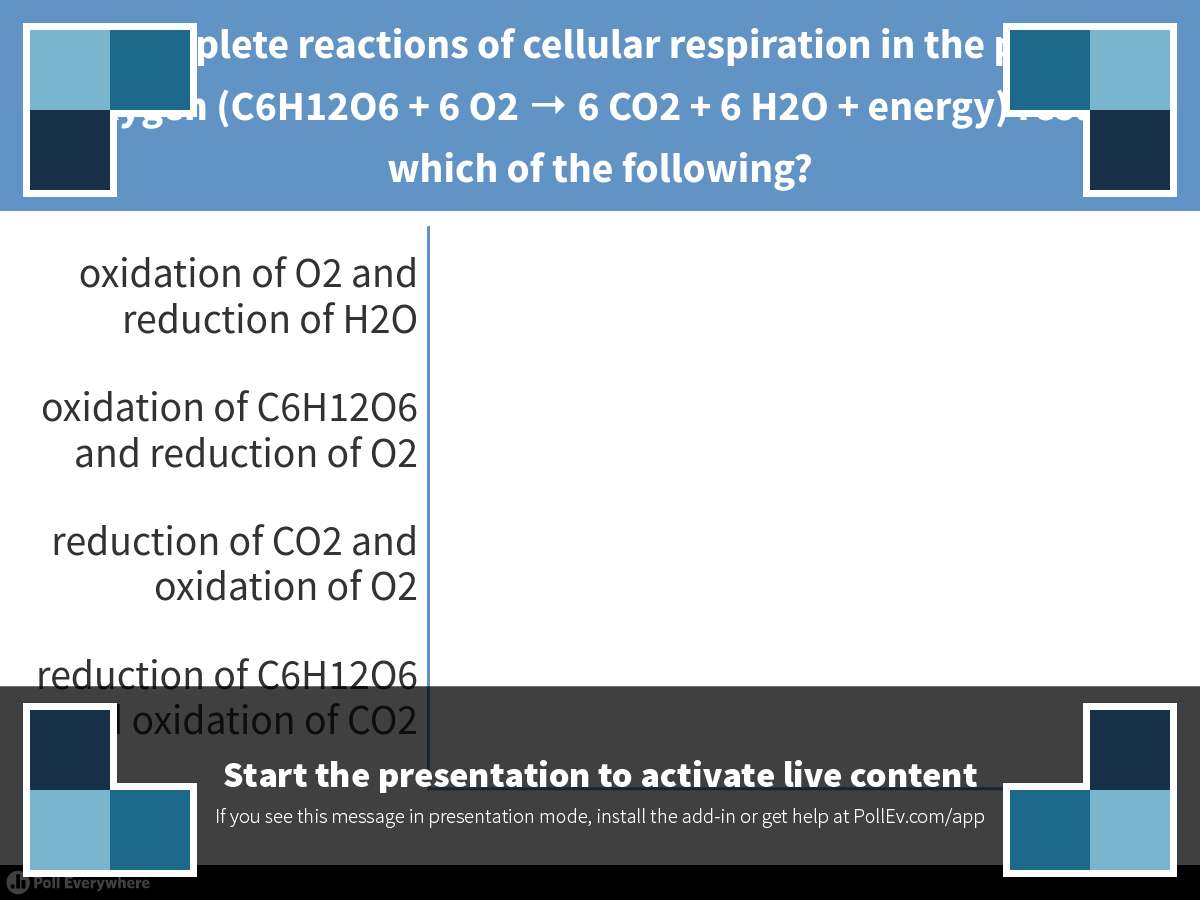 [Speaker Notes: The complete reactions of cellular respiration in the presence of oxygen (C6H12O6 + 6 O2 → 6 CO2 + 6 H2O + energy) result in which of the following?
https://www.polleverywhere.com/multiple_choice_polls/PNMkDWKHP4dhH0v]
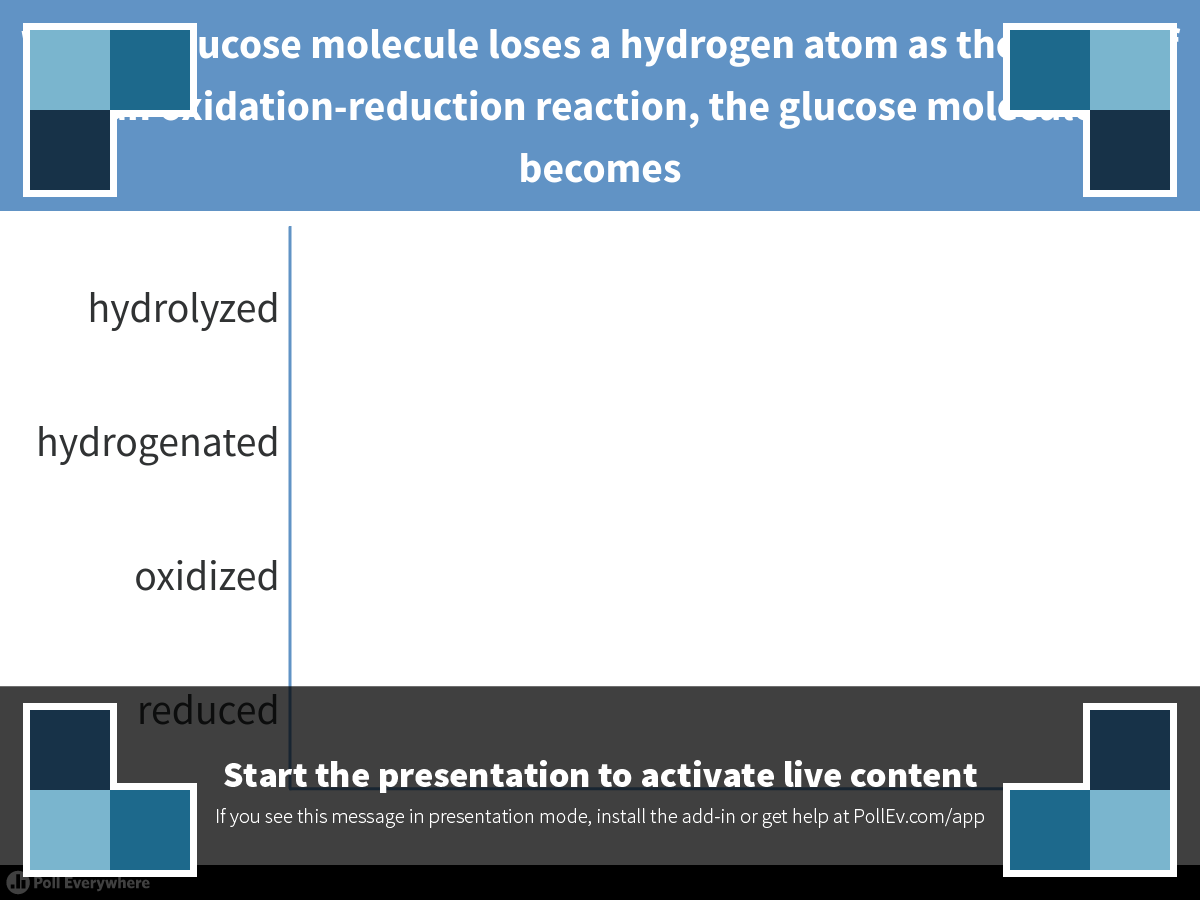 [Speaker Notes: When a glucose molecule loses a hydrogen atom as the result of an oxidation-reduction reaction, the glucose molecule becomes
https://www.polleverywhere.com/multiple_choice_polls/S2x5d7Phsv0JAVJ]
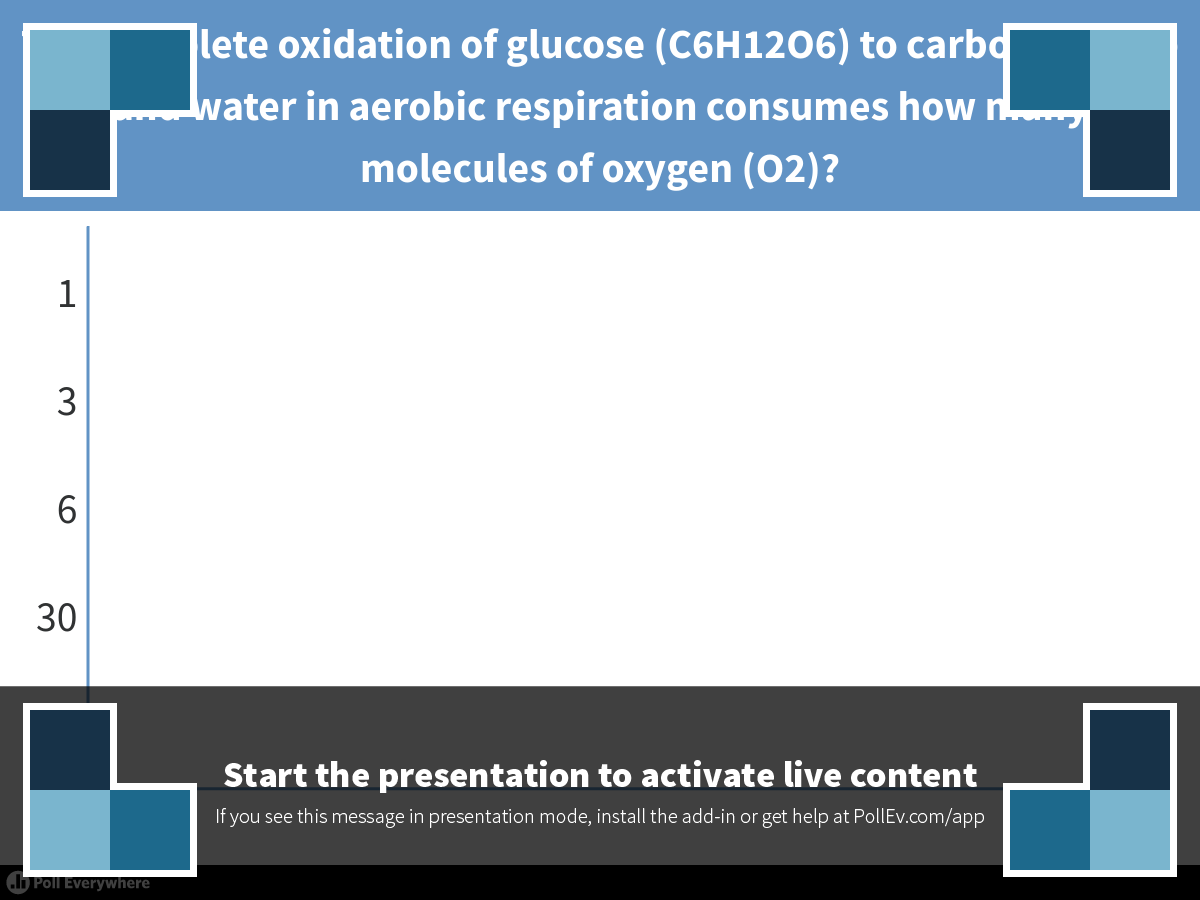 [Speaker Notes: The complete oxidation of glucose (C6H12O6) to carbon dioxide and water in aerobic respiration consumes how many molecules of oxygen (O2)?
https://www.polleverywhere.com/multiple_choice_polls/RmV7EhWhLdN4L3l]
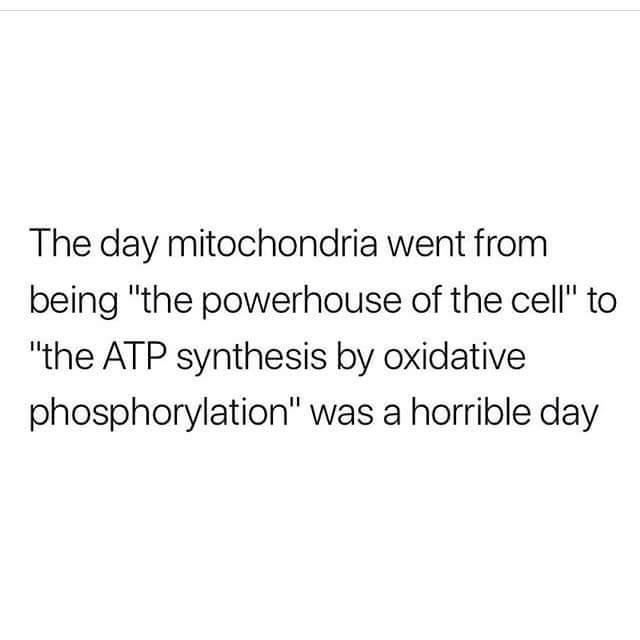 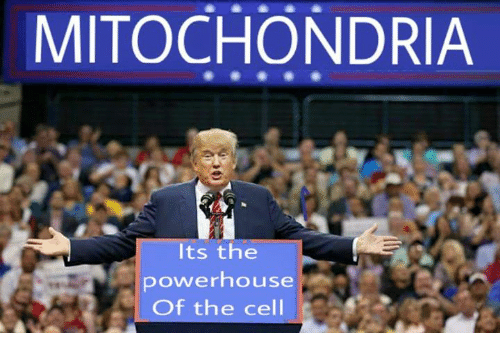 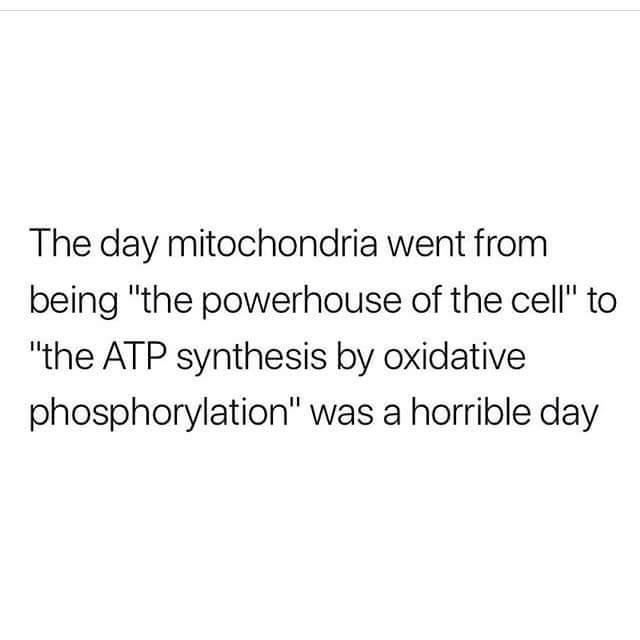 MITOCHONDRION
BEAUTIFUL
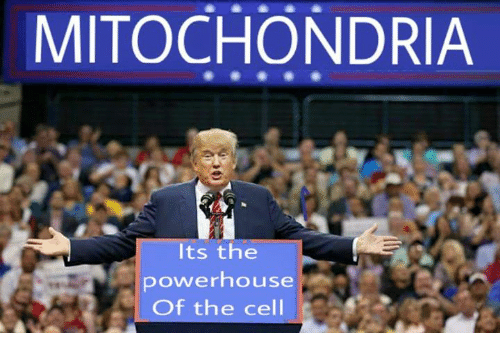 ON
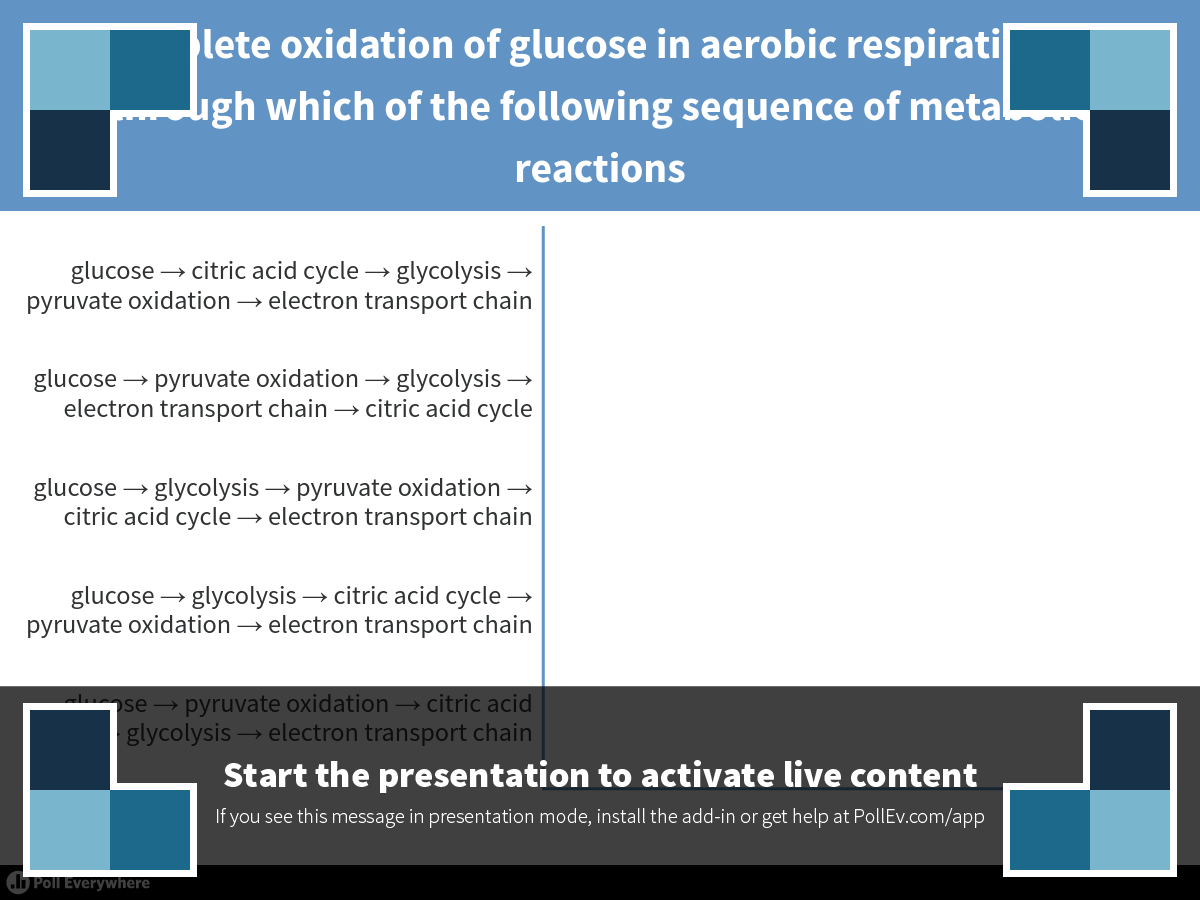 [Speaker Notes: The complete oxidation of glucose in aerobic respiration occurs through which of the following sequence of metabolic reactions
https://www.polleverywhere.com/multiple_choice_polls/bIpB6XzuFe5wzIb]
Figure 9.UN06
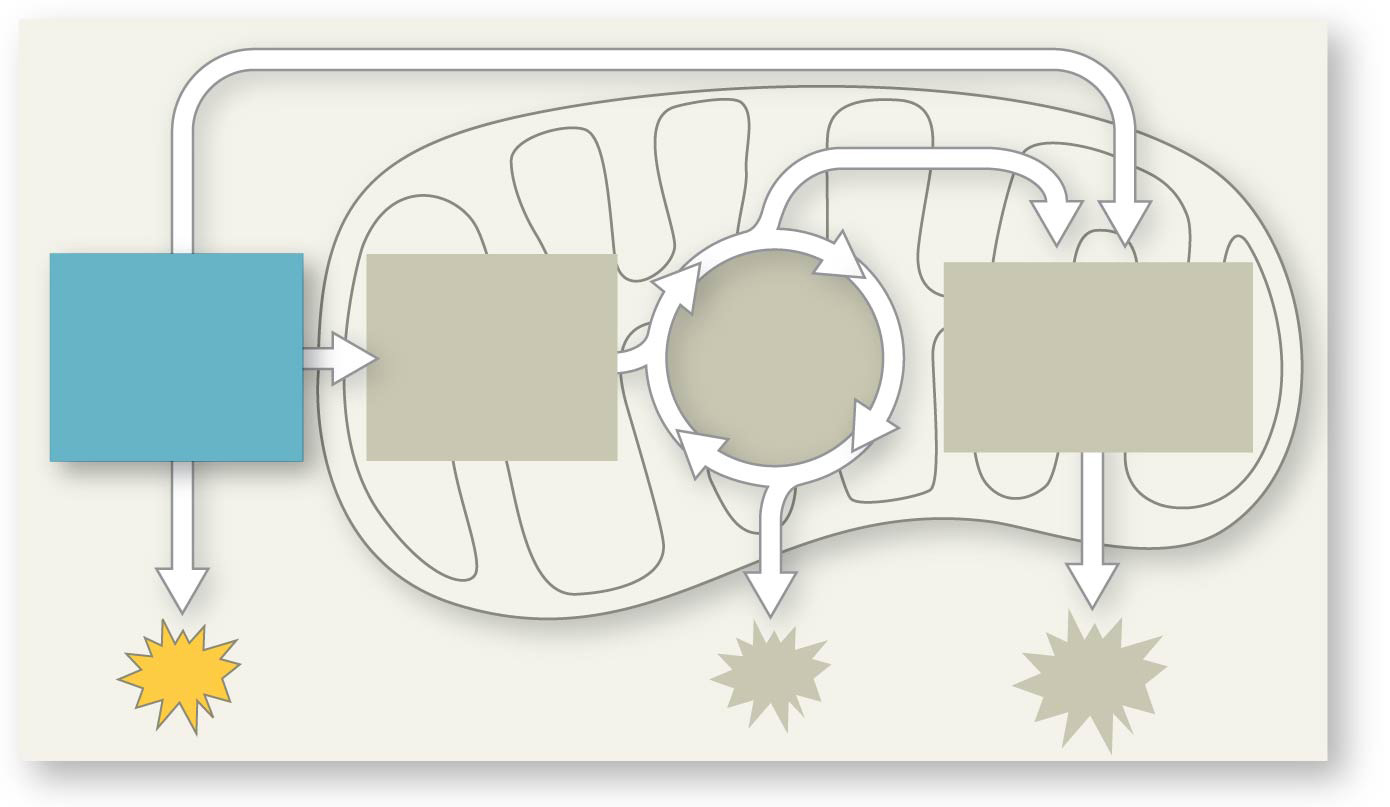 OXIDATIVE
PHOSPHORYL-
ATION
CITRIC
ACID
CYCLE
PYRUVATE
OXIDATION
GLYCOLYSIS
ATP
[Speaker Notes: Figure 9.UN06 In-text figure, mini-map, glycolysis, p. 168]
Overview
Concept 9.1: Catabolic pathways yield energy by oxidizing organic fuels
Concept 9.2: Glycolysis harvests chemical energy by oxidizing glucose to pyruvate
Concept 9.3: After pyruvate is oxidized, the citric acid cycle completes the energy-yielding oxidation of organic molecules
Concept 9.4: During oxidative phosphorylation, chemiosmosis couples electron transport to ATP synthesis
Concept 9.5: Fermentation and anaerobic respiration enable cells to produce ATP WITHOUT the use of oxygen
Concept 9.2: Glycolysis harvests chemical energy by oxidizing glucose to pyruvate
Glycolysis (“sugar splitting”) breaks down glucose into two molecules of pyruvate in the CYTOSOL
Glycolysis occurs in the cytoplasm and has two major phases
Energy investment phase
Energy payoff phase
GLYCOLYSIS OCCURS WHETHER OR NOT O2 IS PRESENT
Figure 9.8
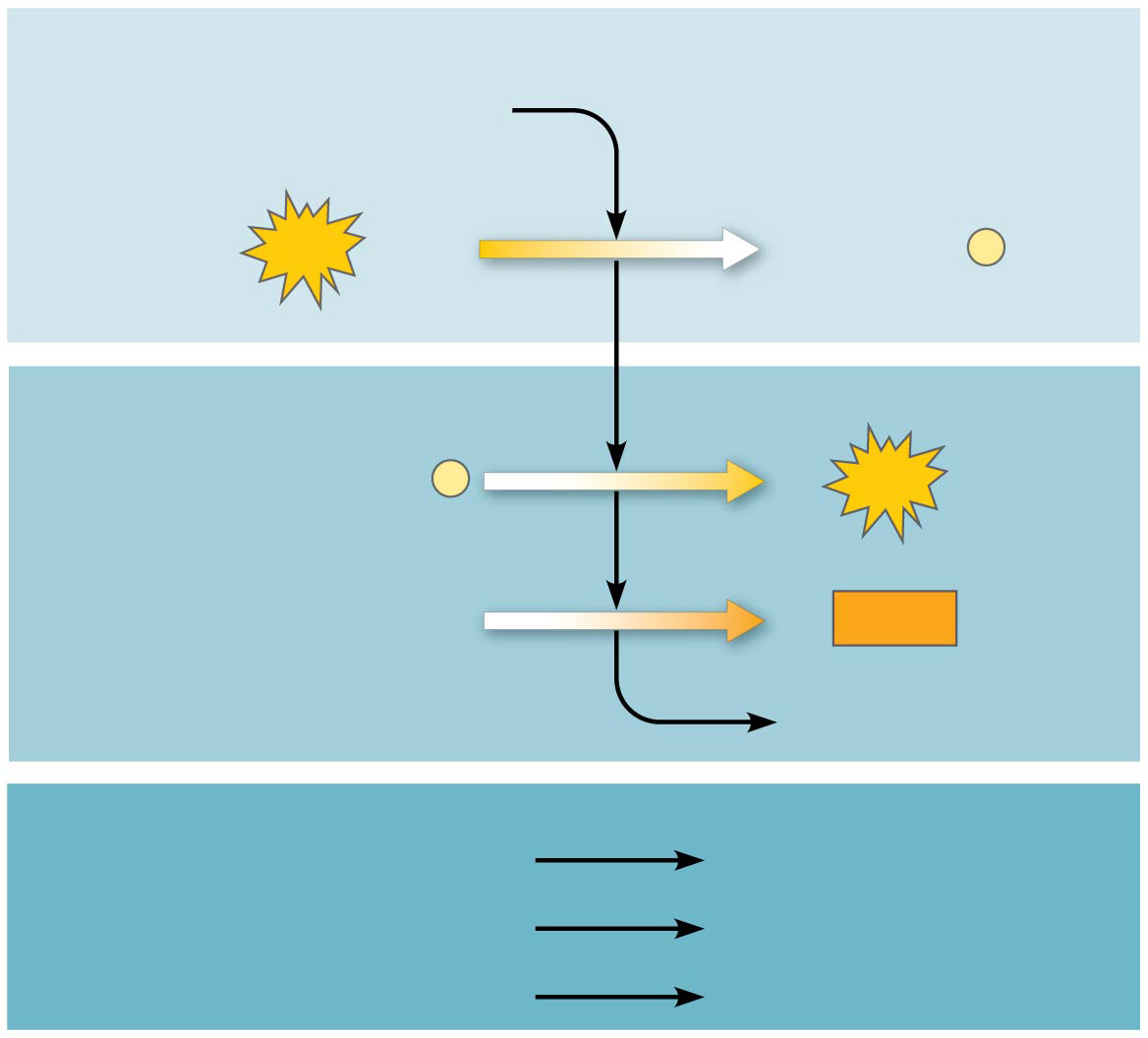 Energy Investment Phase
Glucose
2 ADP
2
used
ATP
2
+
P
Energy Payoff Phase
4
4
ADP
ATP
formed
4
+
P
4 H+
NAD+
2
4 e−
+
+
NADH
2
2 H+
+
H2O
Pyruvate
2
2
+
Net
H2O
Pyruvate
2
2
Glucose
+
ATP formed
2
ATP
2
ATP used
4
−
4
H+
e−
4
2
2
2 NAD+
NADH
2
H+
+
+
+
[Speaker Notes: Figure 9.8 The energy input and output of glycolysis]
Figure 9.9a
2
5
4
3
1
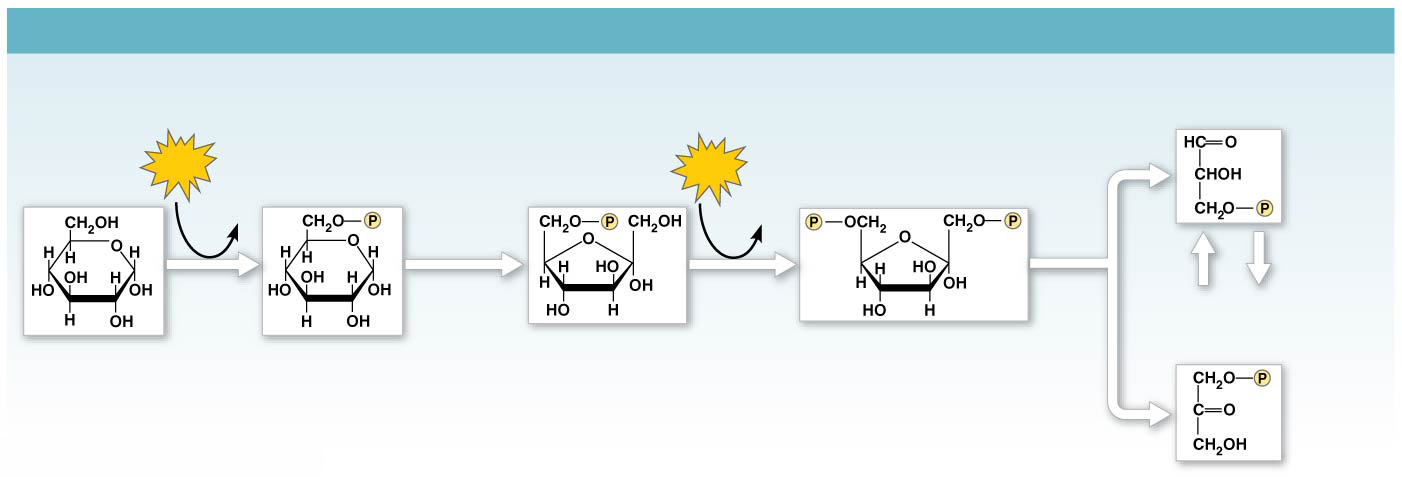 GLYCOLYSIS: Energy Investment Phase
Glyceraldehyde
3-phosphate (G3P)
Fructose
6-phosphate
Fructose
1,6-bisphosphate
Glucose
6-phosphate
ATP
ATP
Glucose
ADP
ADP
Isomerase
Aldolase
Hexokinase
Phospho-
fructokinase
Phosphogluco-
isomerase
Dihydroxyacetone
phosphate (DHAP)
[Speaker Notes: Figure 9.9a A closer look at glycolysis (part 1: investment phase)]
Figure 9.9b
6
7
8
9
10
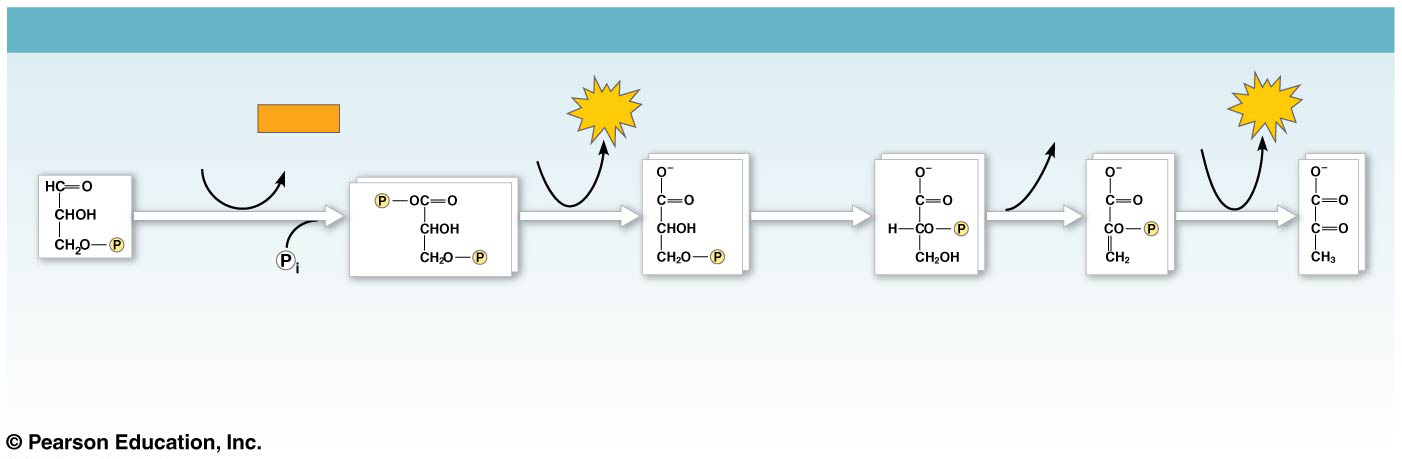 GLYCOLYSIS: Energy Payoff Phase
ATP
2
ATP
2
2
H2O
2
NADH
2
ADP
ADP
2
2 H+
2 NAD+
2
2
2
2
+
2
Phospho-
glyceromutase
Enolase
Phospho-
glycerokinase
Pyruvate
kinase
Triose
phosphate
dehydrogenase
2
Phosphoenol-
pyruvate (PEP)
Pyruvate
2-Phospho-
glycerate
3-Phospho-
glycerate
Glycer-
aldehyde
3-phosphate
(G3P)
1,3-Bisphospho-
glycerate
[Speaker Notes: Figure 9.9b A closer look at glycolysis (part 2: payoff phase)]
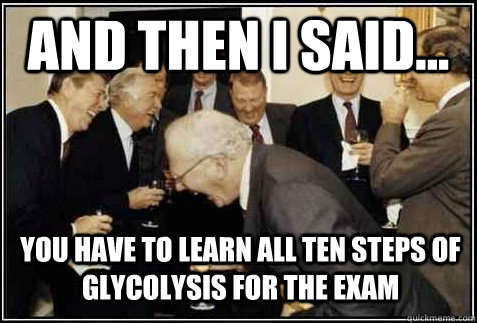 Figure 9.UN06
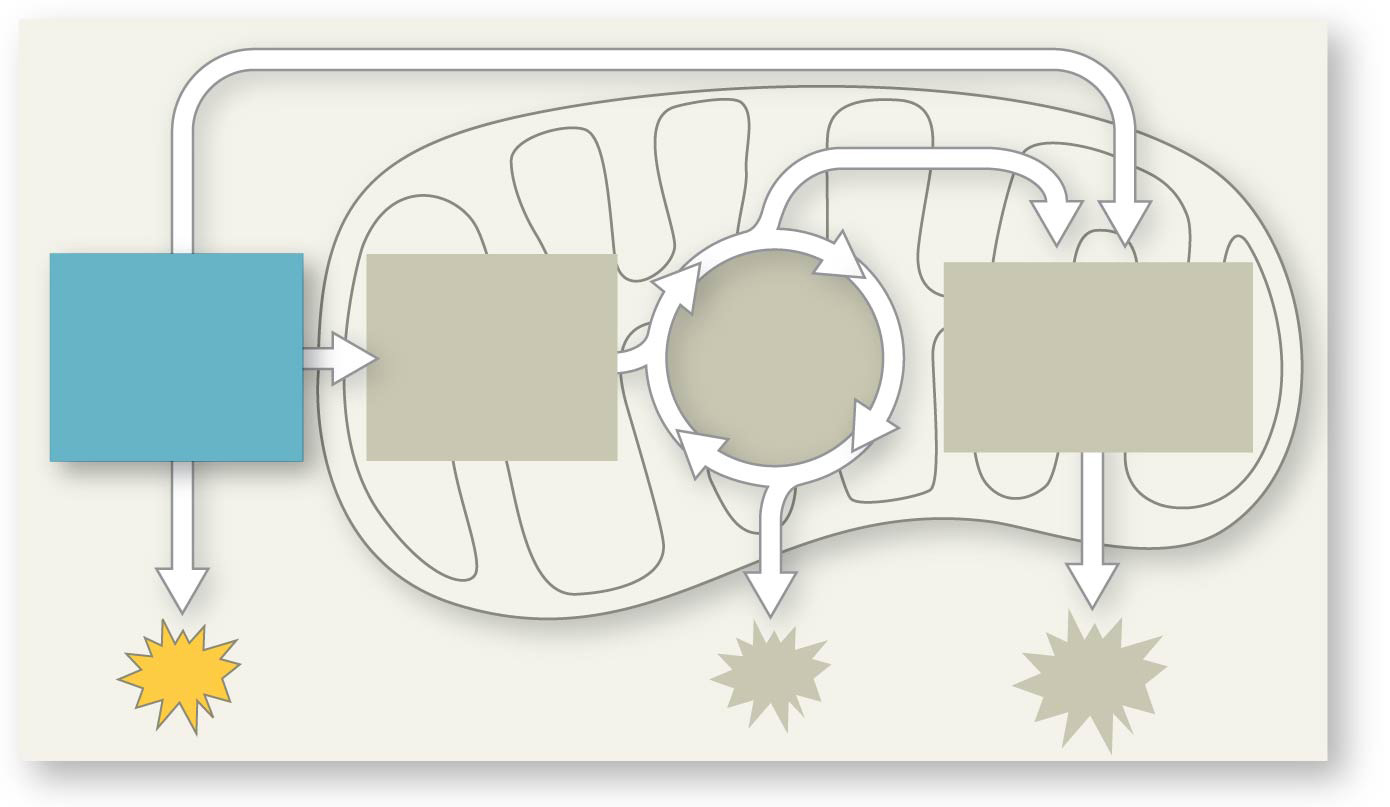 OXIDATIVE
PHOSPHORYL-
ATION
CITRIC
ACID
CYCLE
PYRUVATE
OXIDATION
GLYCOLYSIS
ATP
[Speaker Notes: Figure 9.UN06 In-text figure, mini-map, glycolysis, p. 168]
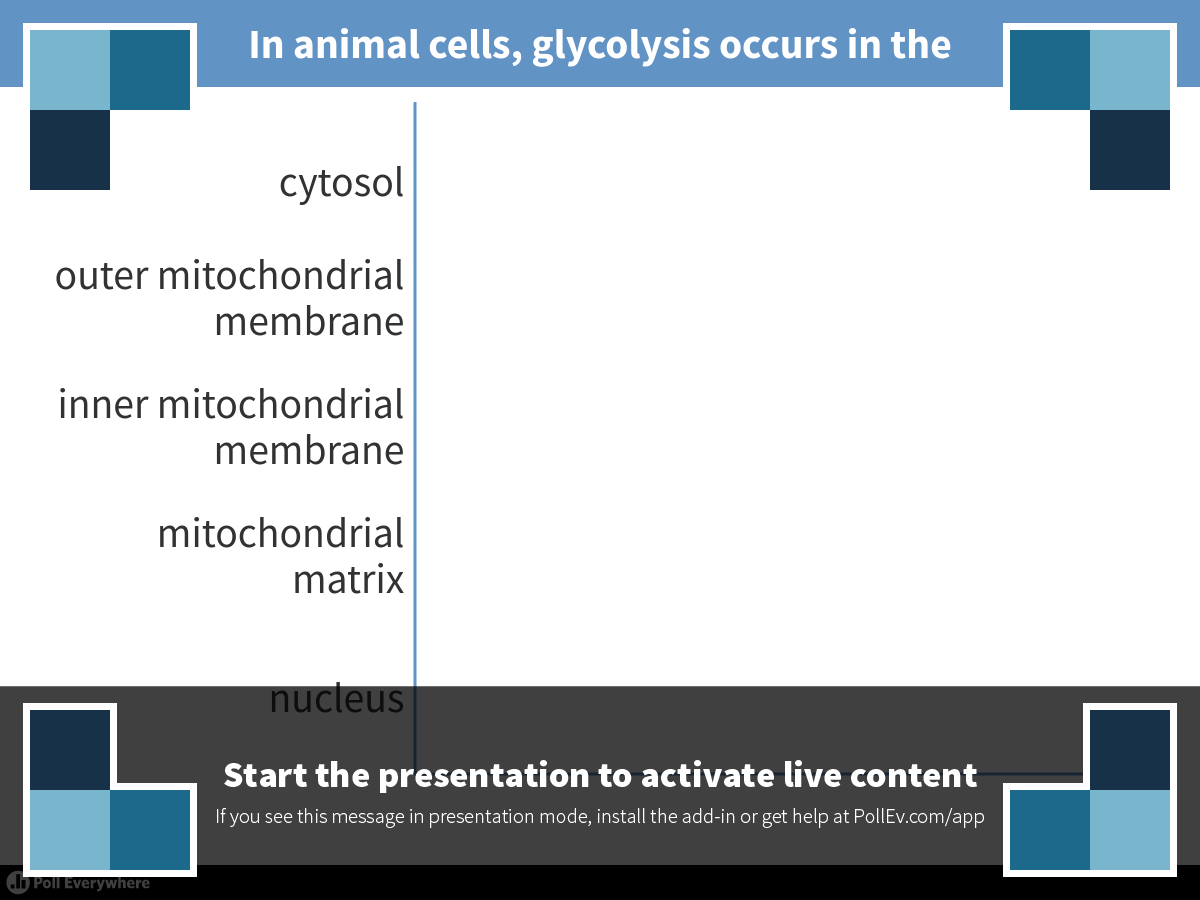 [Speaker Notes: In animal cells, glycolysis occurs in the
https://www.polleverywhere.com/multiple_choice_polls/GZHvVCmOHXw5CcC]
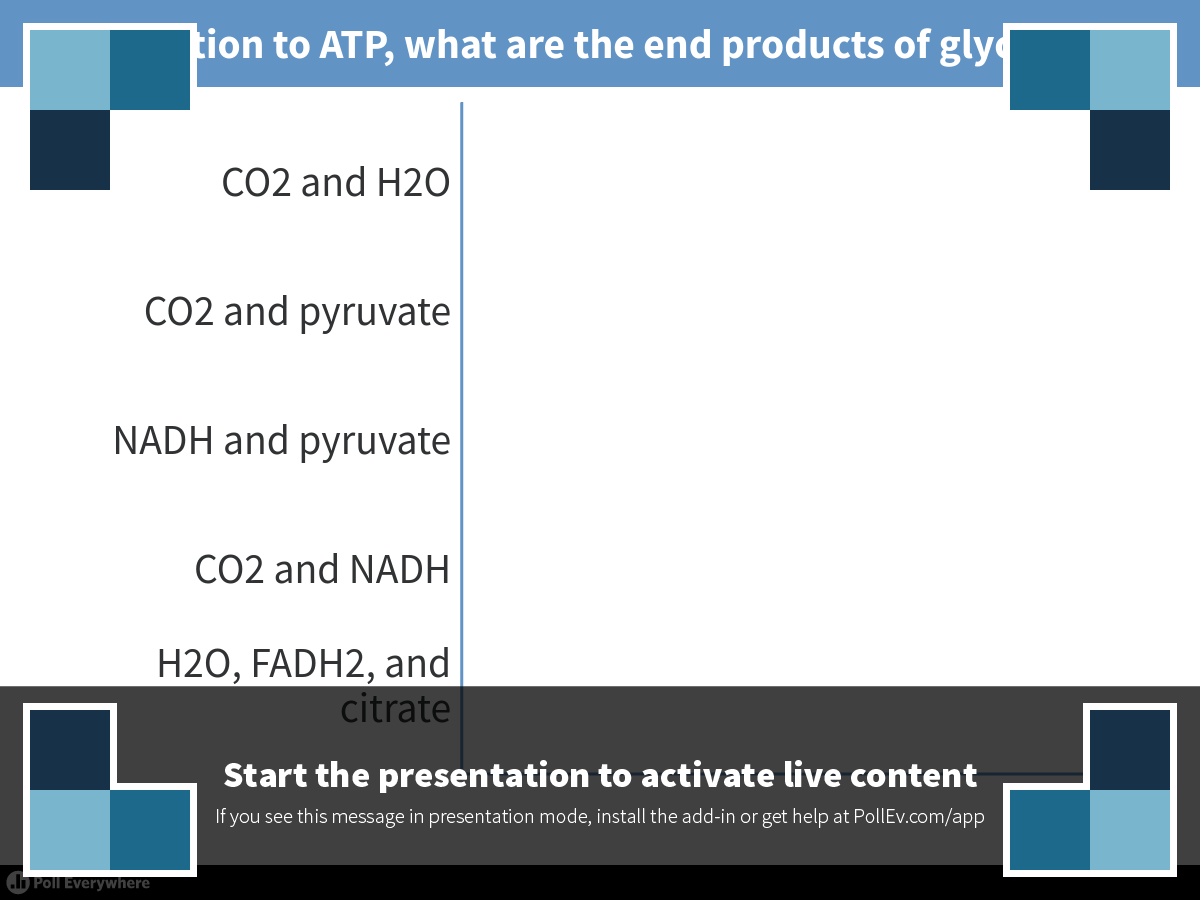 [Speaker Notes: In addition to ATP, what are the end products of glycolysis?
https://www.polleverywhere.com/multiple_choice_polls/KfF6iYUiexVmOXr]
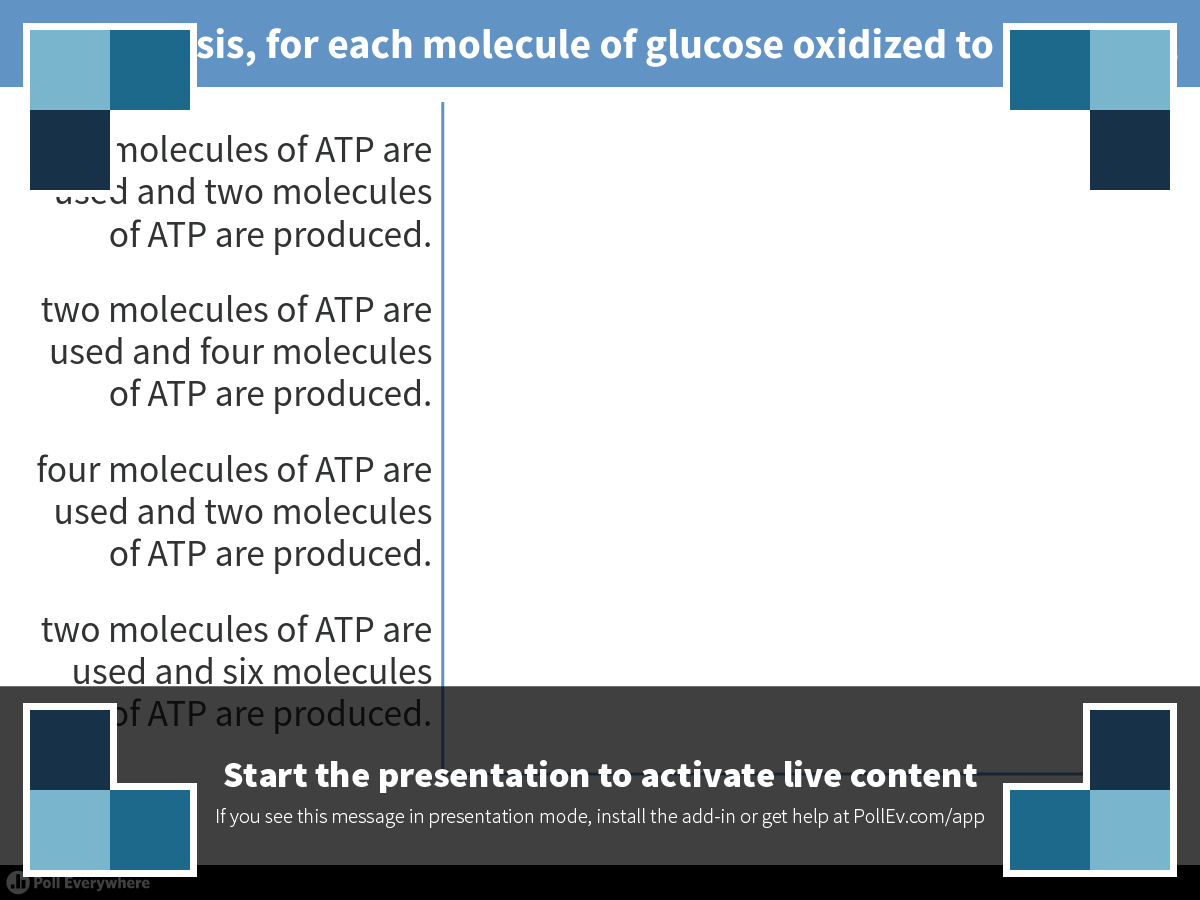 [Speaker Notes: In glycolysis, for each molecule of glucose oxidized to pyruvate,
https://www.polleverywhere.com/multiple_choice_polls/3iIoFJpHVpgaS2o]
Figure 9.UN07
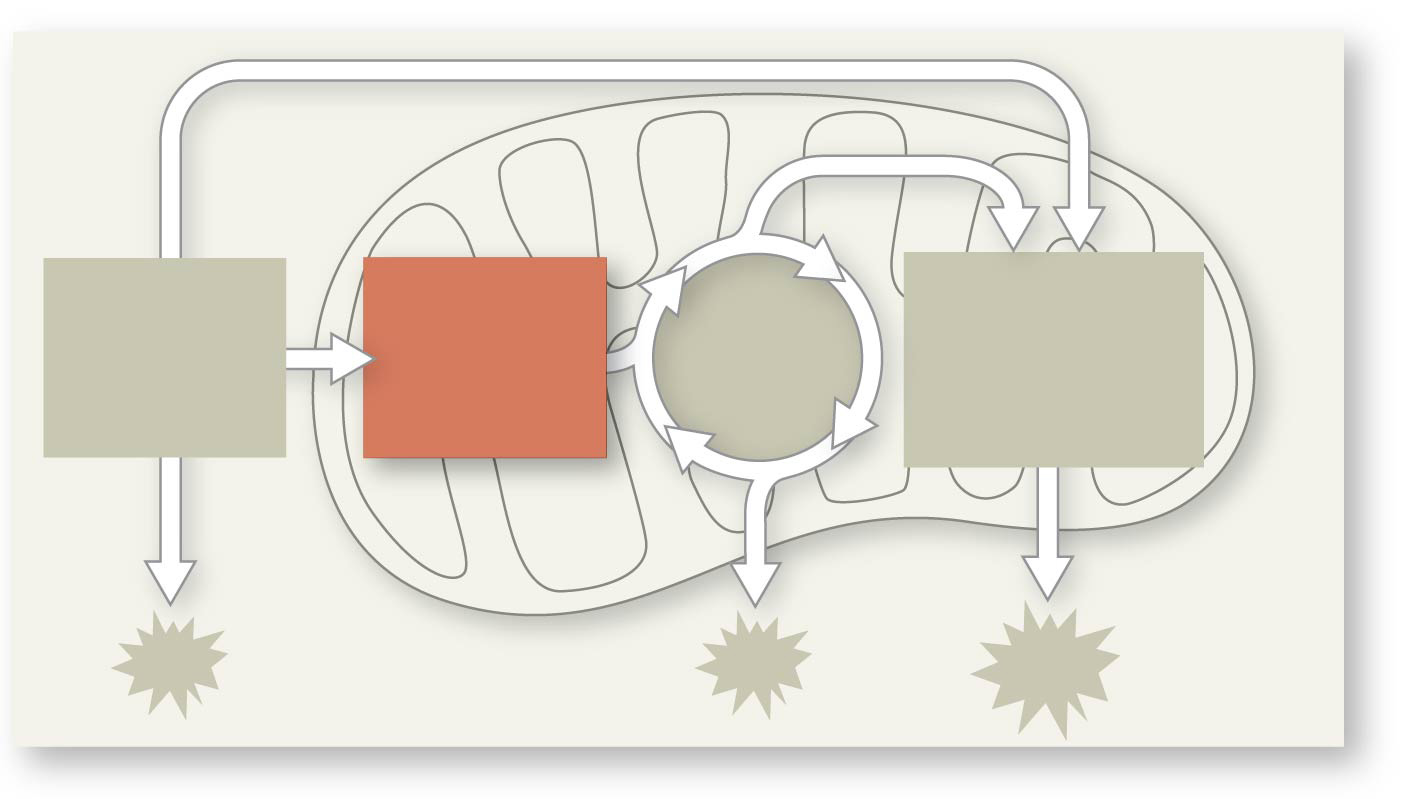 OXIDATIVE
PHOSPHORYL-
ATION
CITRIC
ACID
CYCLE
PYRUVATE
OXIDATION
GLYCOLYSIS
[Speaker Notes: Figure 9.UN07 In-text figure, mini-map, pyruvate oxidation, p. 169]
Oxidation of Pyruvate to Acetyl CoA
In the presence of O2, pyruvate ENTERS THE MITOCHONDRION (in eukaryotic cells) where the oxidation of glucose is completed
Before the citric acid cycle can begin, pyruvate must be CONVERTED to acetyl Coenzyme A (acetyl CoA), which links glycolysis to the citric acid cycle
This step is carried out by a multienzyme complex that catalyzes three reactions (PDH complex)
Figure 9.10
2
3
1
Oxidation of Pyruvate to Acetyl CoA
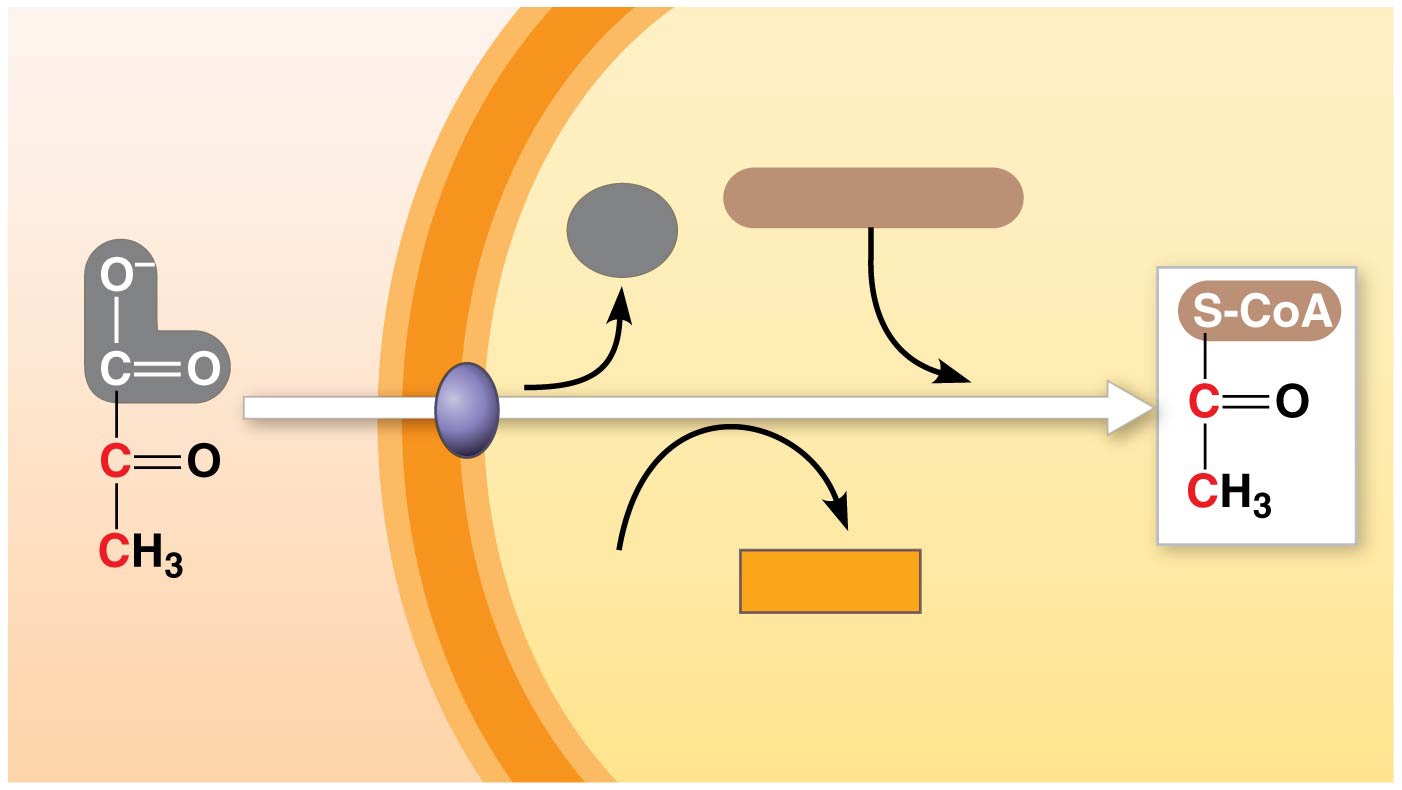 MITOCHONDRION
CYTOSOL
Coenzyme A
CO2
Acetyl CoA
NAD+
H+
NADH
+
Pyruvate
Transport protein 
(pyruvate translocase)
[Speaker Notes: Figure 9.10 Oxidation of pyruvate to acetyl CoA, the step before the citric acid cycle]
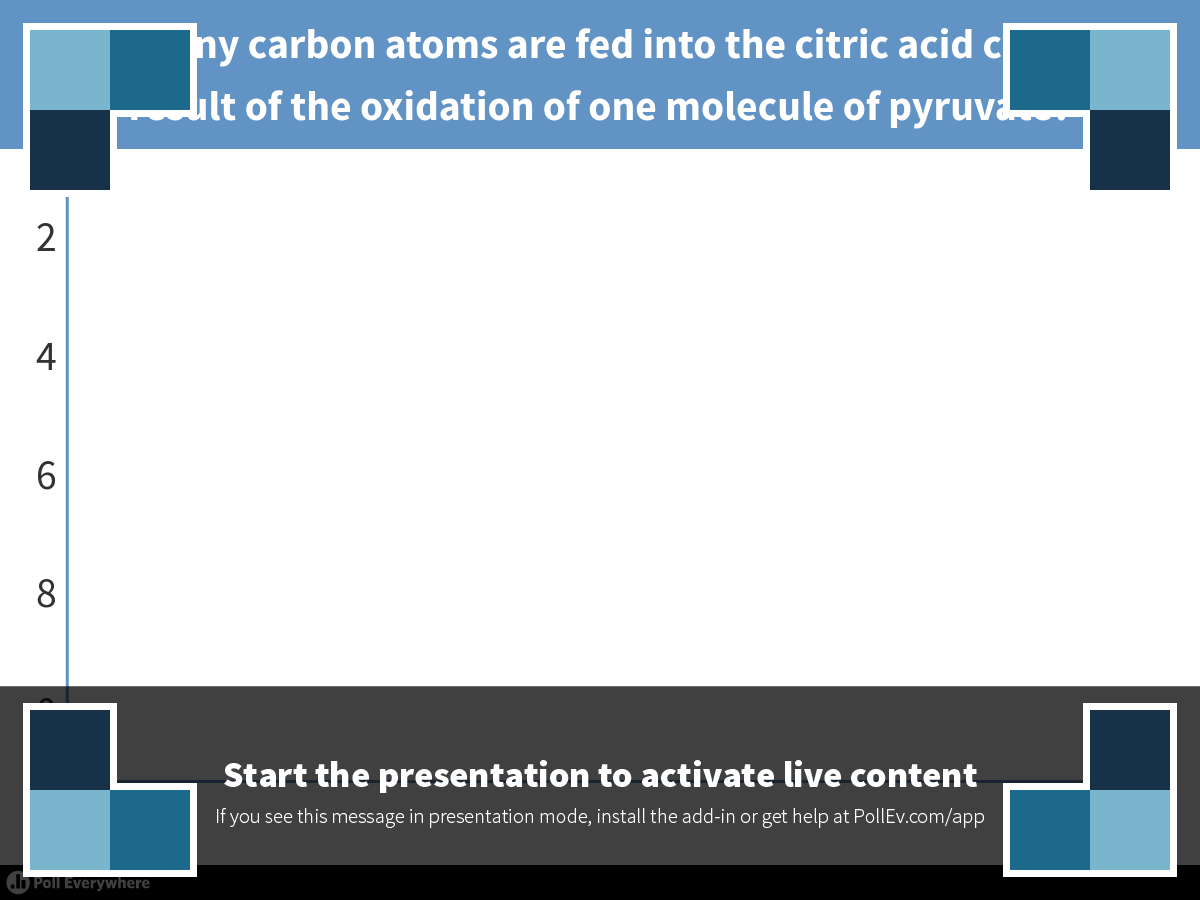 [Speaker Notes: How many carbon atoms are fed into the citric acid cycle as a result of the oxidation of one molecule of pyruvate?
https://www.polleverywhere.com/multiple_choice_polls/X3cRBPlTKP2qblt]
Figure 9.UN07
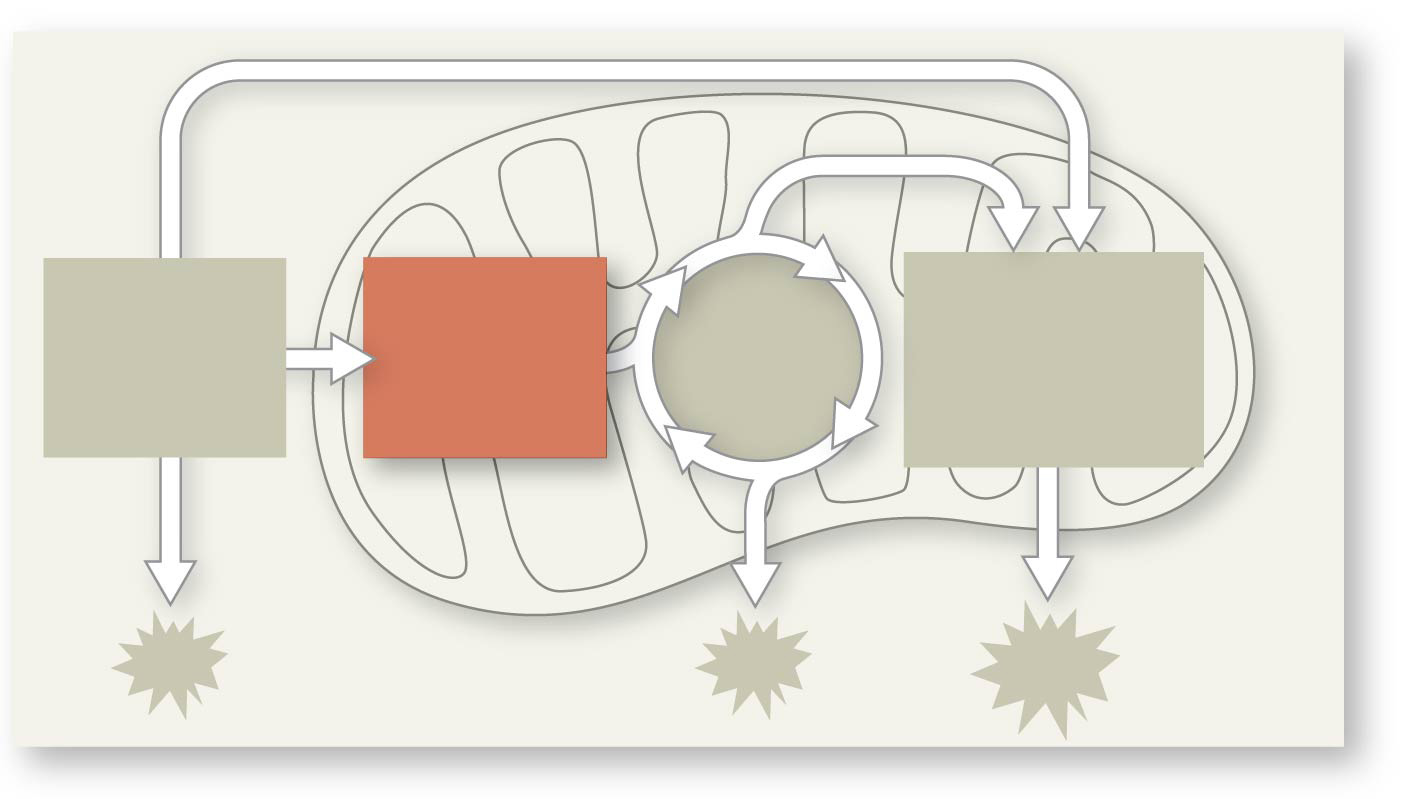 OXIDATIVE
PHOSPHORYL-
ATION
CITRIC
ACID
CYCLE
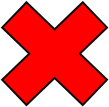 PYRUVATE
OXIDATION
GLYCOLYSIS
[Speaker Notes: Figure 9.UN07 In-text figure, mini-map, pyruvate oxidation, p. 169]
Figure 9.UN08
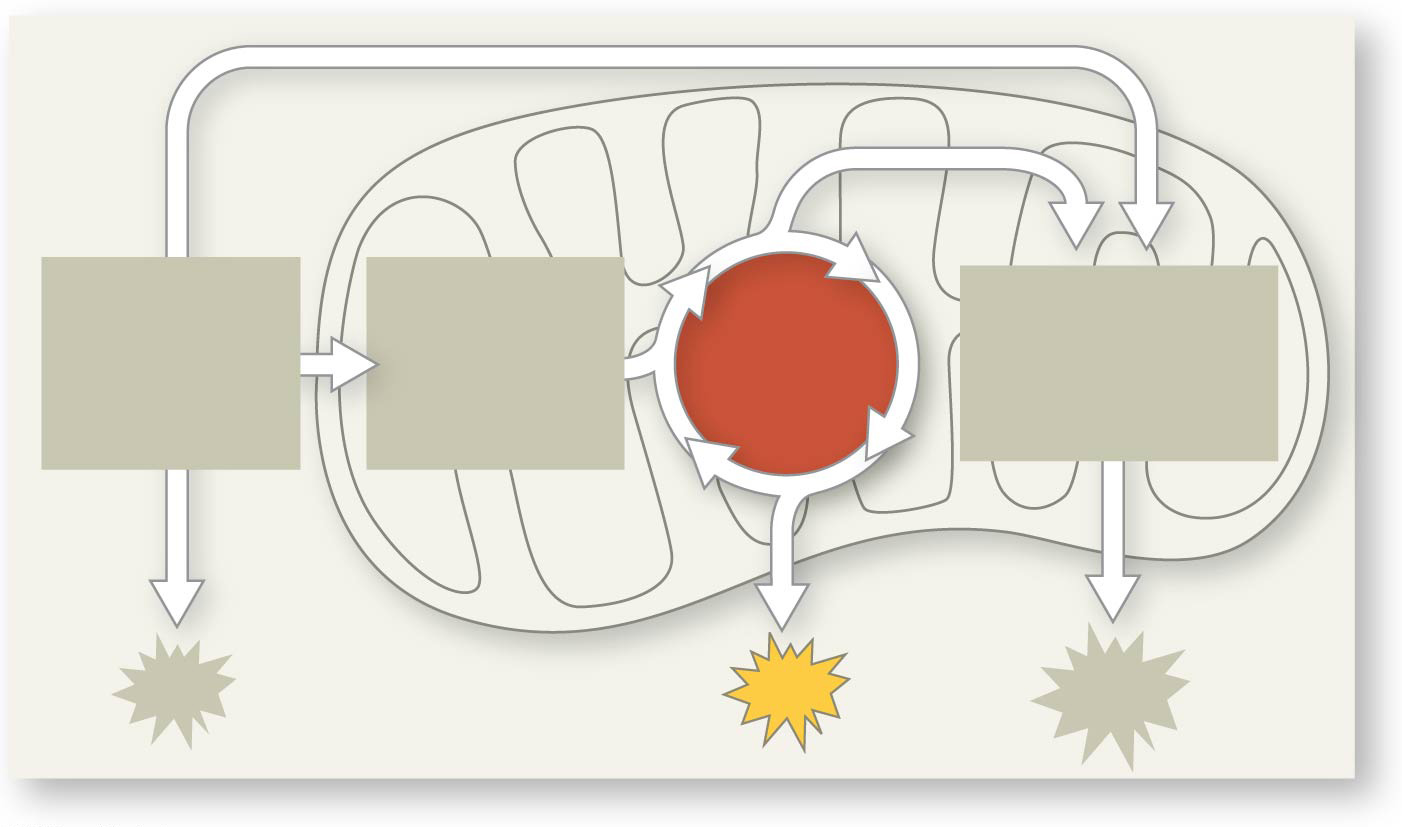 OXIDATIVE
PHOSPHORYL-
ATION
CITRIC
ACID
CYCLE
PYRUVATE
OXIDATION
GLYCOLYSIS
ATP
[Speaker Notes: Figure 9.UN08 In-text figure, mini-map, citric acid cycle, p. 171]
Overview
Concept 9.1: Catabolic pathways yield energy by oxidizing organic fuels
Concept 9.2: Glycolysis harvests chemical energy by oxidizing glucose to pyruvate
Concept 9.3: After pyruvate is oxidized, the citric acid cycle completes the energy-yielding oxidation of organic molecules
Concept 9.4: During oxidative phosphorylation, chemiosmosis couples electron transport to ATP synthesis
Concept 9.5: Fermentation and anaerobic respiration enable cells to produce ATP WITHOUT the use of oxygen
The Citric Acid Cycle
The citric acid cycle, also called the Krebs cycle, completes the break down of pyruvate to CO2  
The cycle oxidizes organic fuel derived from pyruvate, generating 1 ATP, 3 NADH, and 1 FADH2 per turn IN THE MITOCHONDRIAL MATRIX
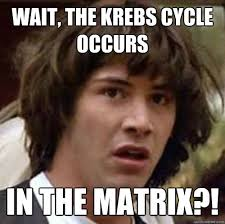 The Citric Acid Cycle
The citric acid cycle has eight steps, each catalyzed by a specific enzyme
The acetyl group of acetyl CoA joins the cycle by combining with oxaloacetate, forming CITRATE
The next seven steps decompose the citrate BACK TO OXALOACETATE, making the process a cycle
The NADH and FADH2 produced by the cycle relay electrons extracted from fuel to the electron transport chain
Figure 9.11
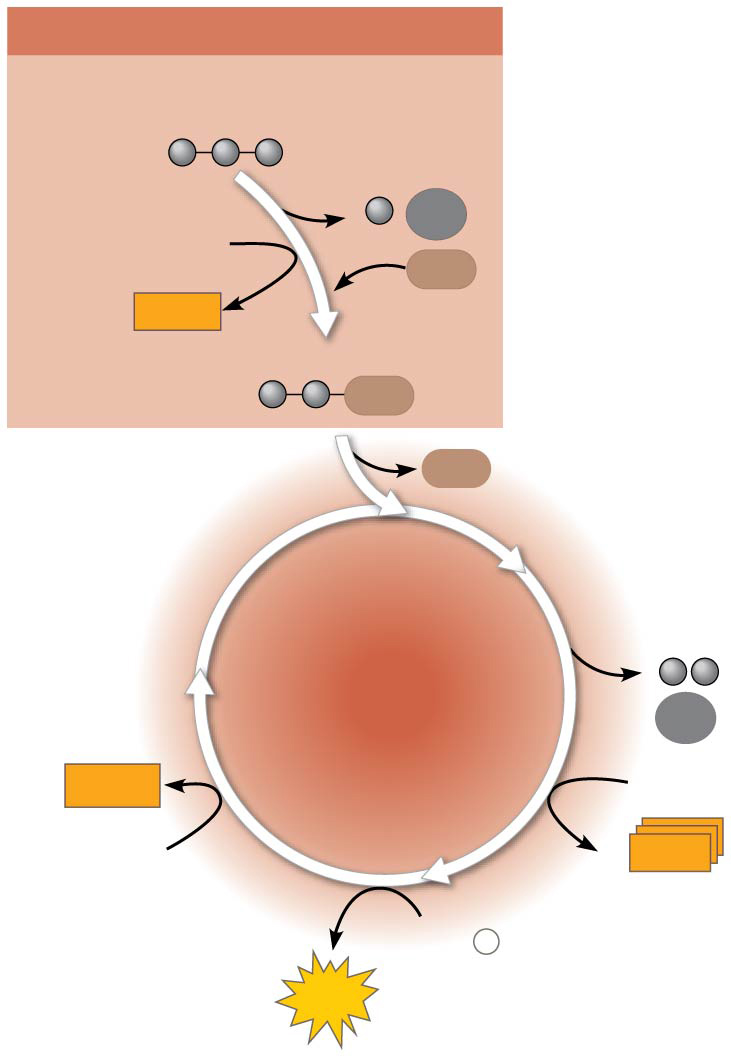 PYRUVATE OXIDATION
Pyruvate (from glycolysis,
2 molecules per glucose)
CO2
NAD+
CoA
NADH
+ H+
Acetyl CoA
CoA
CoA
CITRIC
ACID
CYCLE
CO2
2
FADH2
3
NAD+
CoA
3
NADH
FAD
+
3 H+
ADP
+
P
i
ATP
[Speaker Notes: Figure 9.11 An overview of pyruvate oxidation and the citric acid cycle]
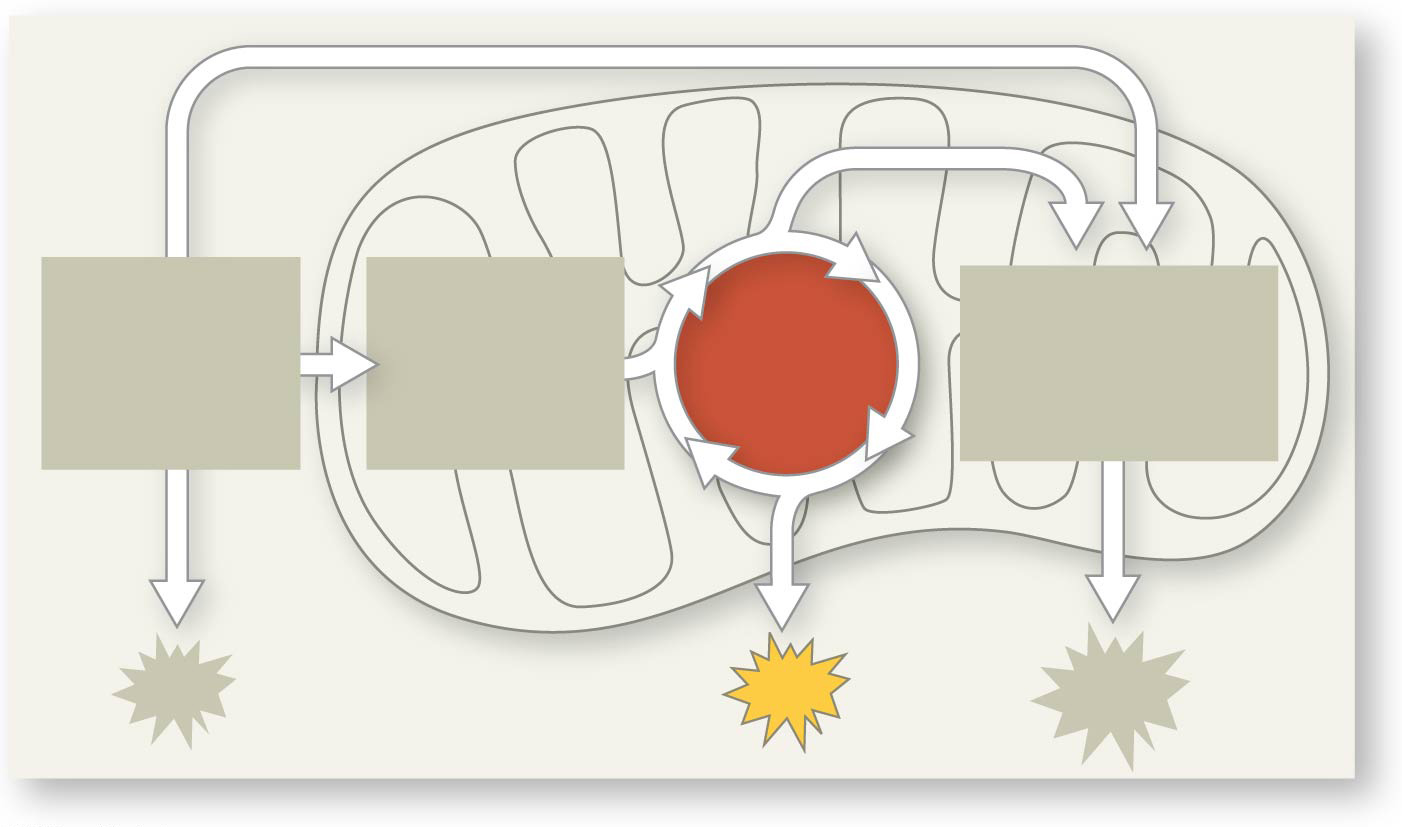 OXIDATIVE
PHOSPHORYL-
ATION
CITRIC
ACID
CYCLE
PYRUVATE
OXIDATION
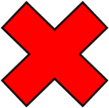 GLYCOLYSIS
ATP
[Speaker Notes: Figure 9.UN08 In-text figure, mini-map, citric acid cycle, p. 171]
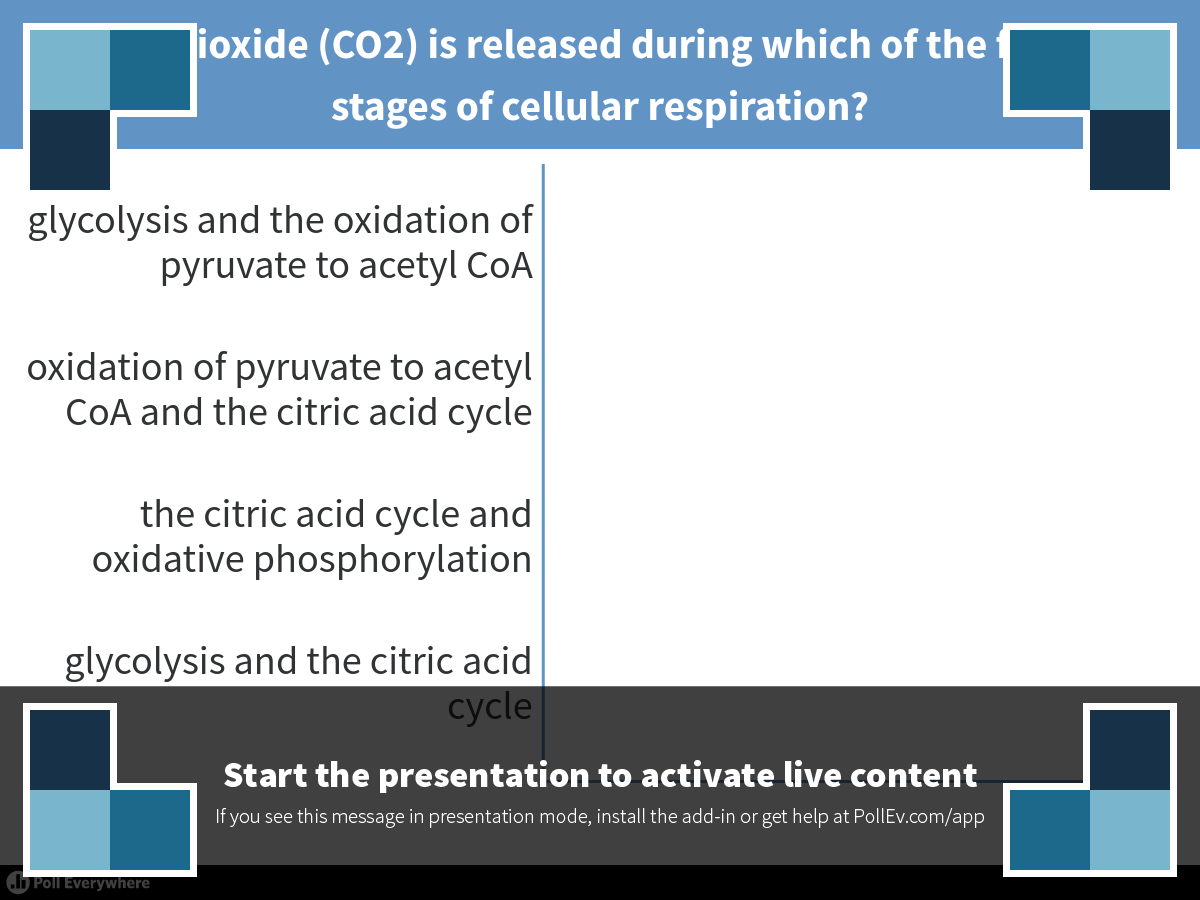 [Speaker Notes: Carbon dioxide (CO2) is released during which of the following stages of cellular respiration?
https://www.polleverywhere.com/multiple_choice_polls/wM9fNwkdsWuGv9t]
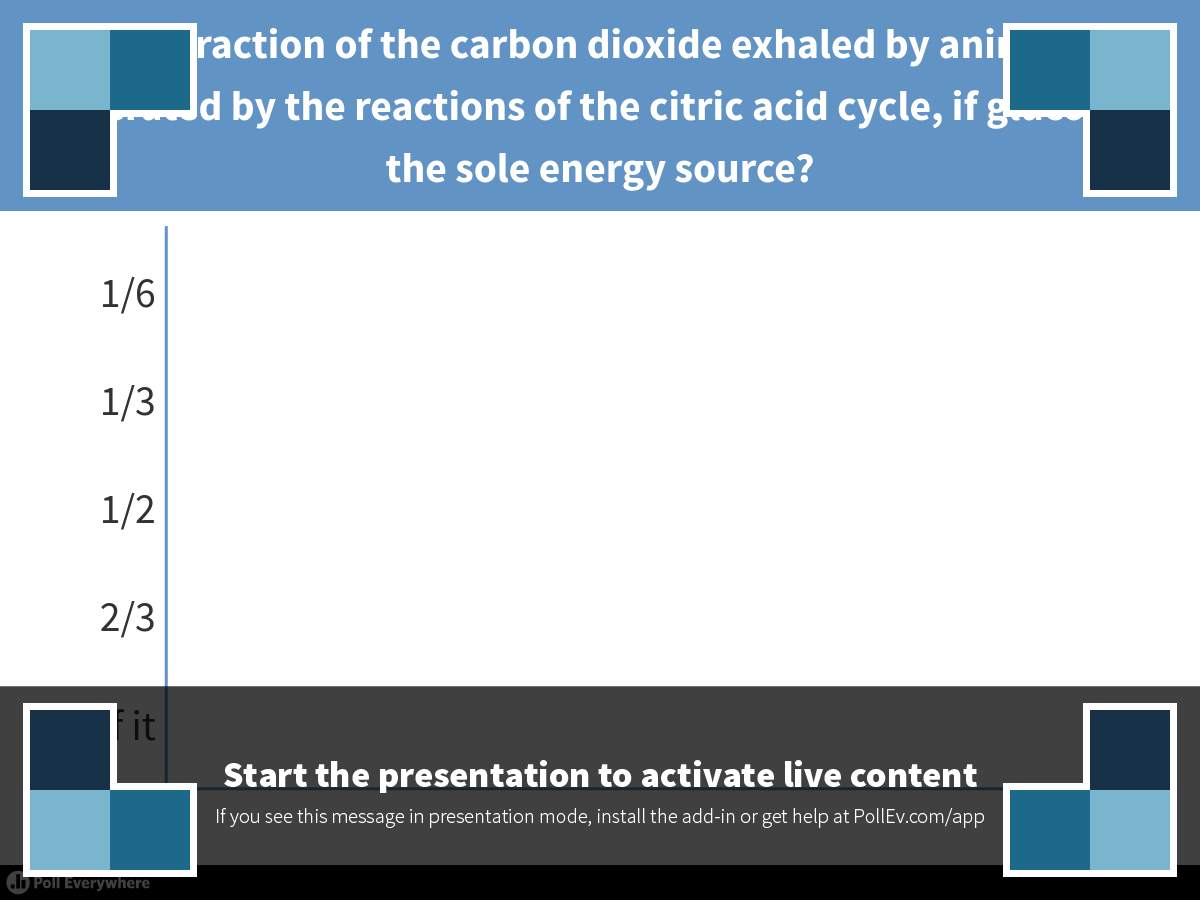 [Speaker Notes: What fraction of the carbon dioxide exhaled by animals is generated by the reactions of the citric acid cycle, if glucose is the sole energy source?
https://www.polleverywhere.com/multiple_choice_polls/RkQiowvYnXNNxK2]
Figure 9.UN09
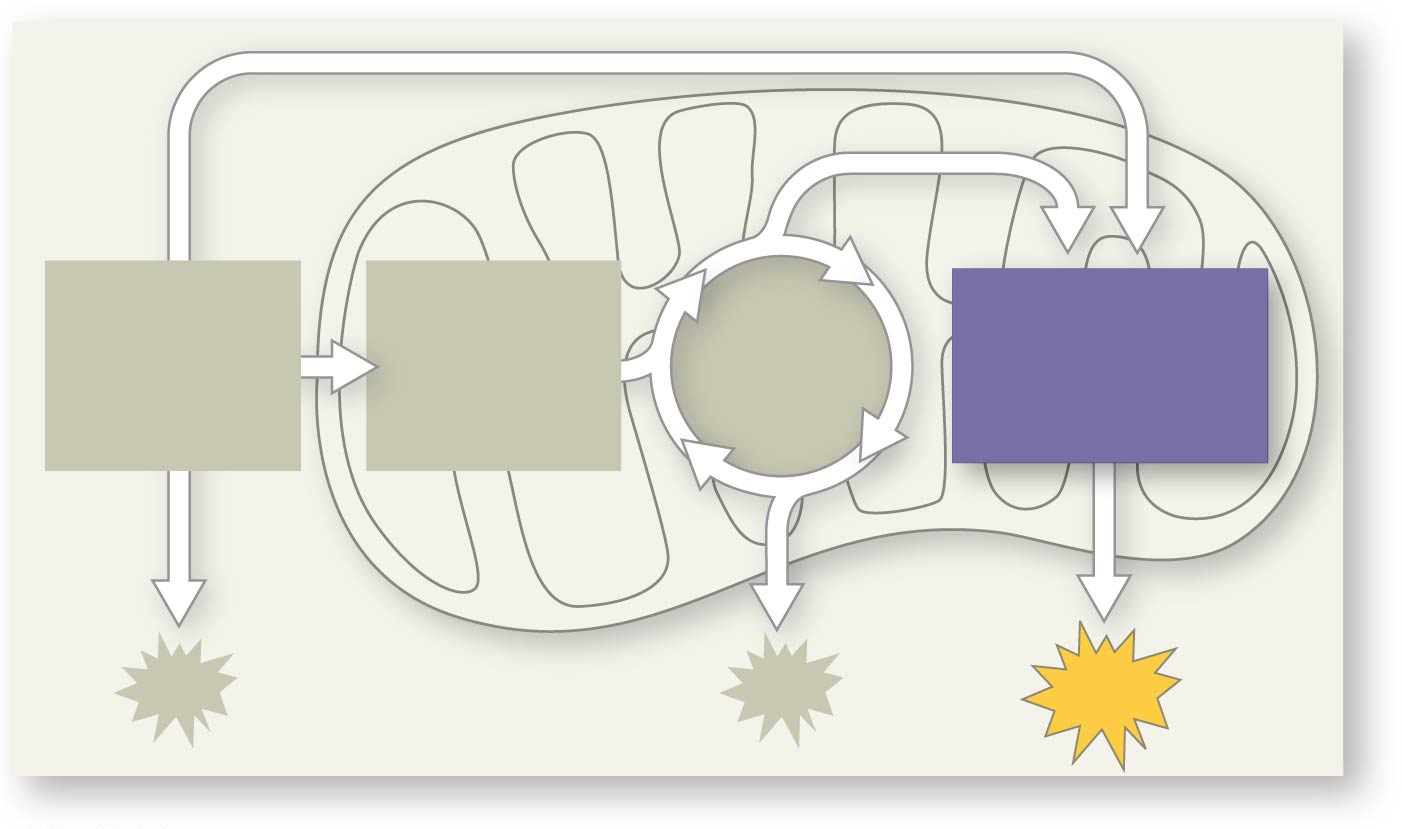 OXIDATIVE
PHOSPHORYL-
ATION
CITRIC
ACID
CYCLE
PYRUVATE
OXIDATION
GLYCOLYSIS
ATP
[Speaker Notes: Figure 9.UN09 In-text figure, mini-map, oxidative phosphorylation, p. 172]
Overview
Concept 9.1: Catabolic pathways yield energy by oxidizing organic fuels
Concept 9.2: Glycolysis harvests chemical energy by oxidizing glucose to pyruvate
Concept 9.3: After pyruvate is oxidized, the citric acid cycle completes the energy-yielding oxidation of organic molecules
Concept 9.4: During oxidative phosphorylation, chemiosmosis couples electron transport to ATP synthesis
Concept 9.5: Fermentation and anaerobic respiration enable cells to produce ATP WITHOUT the use of oxygen
Concept 9.4: During oxidative phosphorylation, chemiosmosis couples electron transport to ATP synthesis
Following glycolysis and the citric acid cycle, NADH and FADH2 account for most of the energy extracted from food
These two electron carriers donate electrons to the electron transport chain, which powers ATP synthesis via oxidative phosphorylation
The Pathway of Electron Transport
The electron transport chain is in the INNER MEMBRANE (CRISTAE) OF THE MITOCHONDRION
Most of the chain’s components are proteins,which exist in multiprotein complexes
The carriers alternate from reduced and oxidized states as they accept and donate electrons (REDOX!!!)
Electrons “drop” in free energy as they go “down” the chain and are finally passed to O2, forming H2O
The Pathway of Electron Transport
Electrons are TRANSFERRED from NADH or FADH2 to the electron transport chain
Electrons are passed through a number of proteins including cytochromes (each with an iron atom) to O2
The electron transport chain generates no ATP “directly”
It breaks the large free-energy drop from food to O2 into smaller steps that release energy in manageable amounts
Chemiosmosis: The Energy-Coupling Mechanism
Electron transfer in the electron transport chain causes proteins to pump H+ FROM the mitochondrial matrix TO the intermembrane space
H+ then MOVES BACK ACROSS THE MEMBRANE, passing through the protein complex, ATP synthase 
ATP synthase uses the exergonic flow of H+ to drive phosphorylation of ATP
This is an example of chemiosmosis, the use of energy in a H+ gradient to drive cellular work
Figure 9.15
1
2
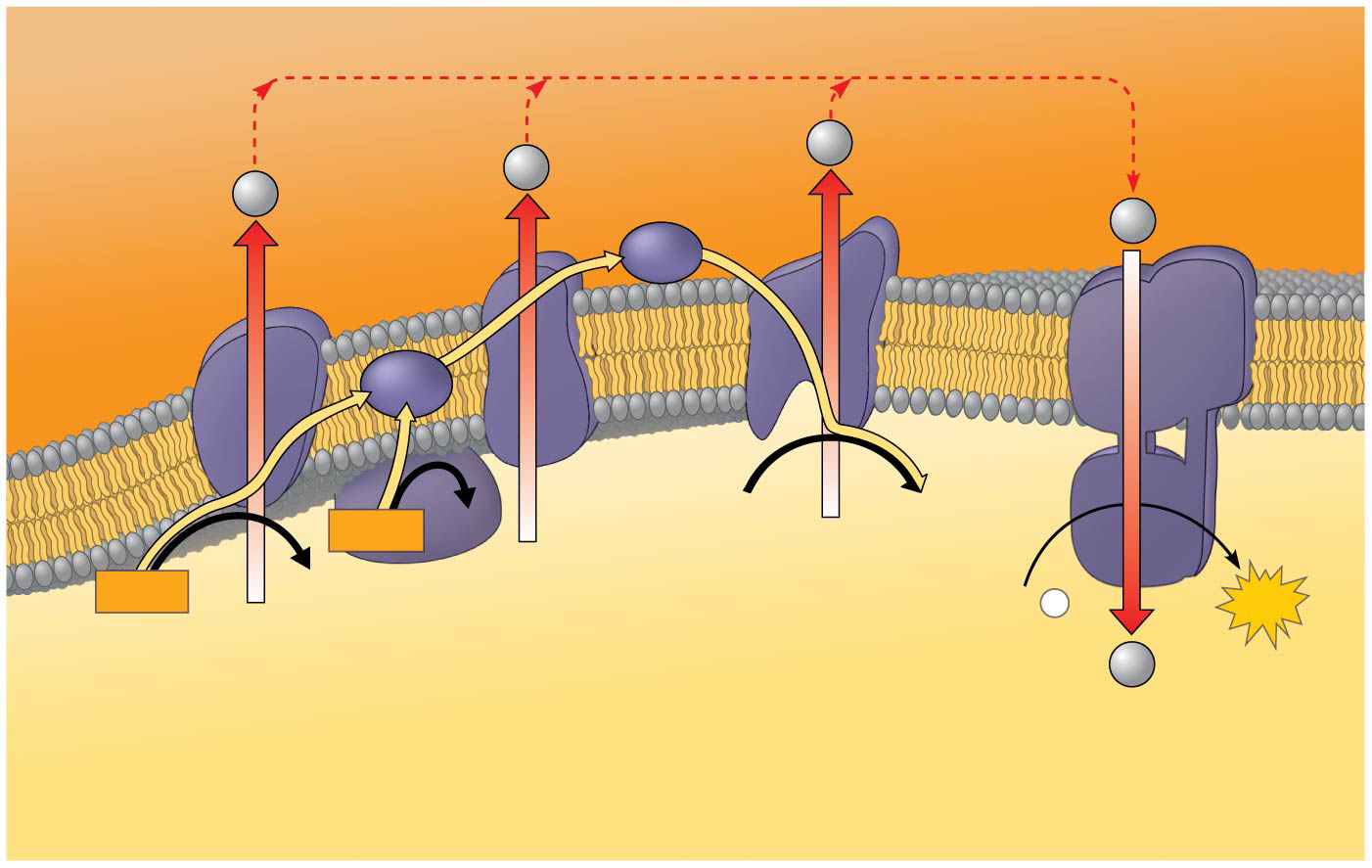 ATP
synthase
H+
H+
Protein
complex
of electron
carriers
H+
H+
Cyt c
IV
Q
III
I
II
2 H+ + ½ O2
H2O
FAD
FADH2
NAD+
NADH
ADP
P
+
ATP
i
(carrying
electrons
from
food)
H+
Electron transport chain
Chemiosmosis
Oxidative phosphorylation
[Speaker Notes: Figure 9.15 Chemiosmosis couples the electron transport chain to ATP synthesis]
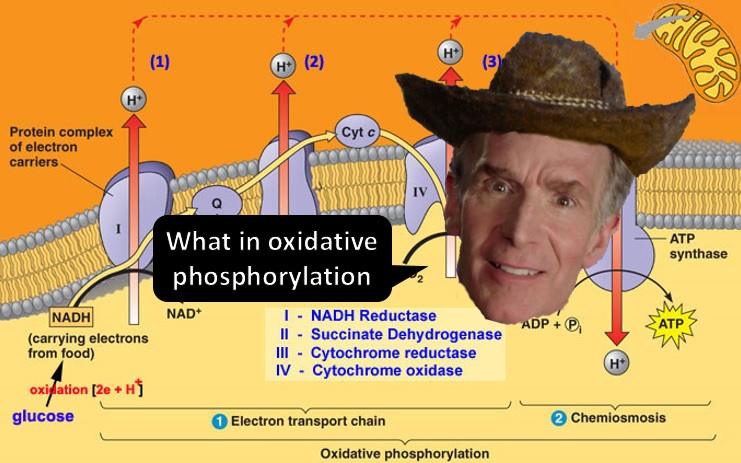 [Speaker Notes: Figure 9.15 Chemiosmosis couples the electron transport chain to ATP synthesis]
Chemiosmosis: The Energy-Coupling Mechanism
The energy stored in a H+ gradient across a membrane couples the redox reactions of the electron transport chain to ATP synthesis
The H+ gradient is referred to as a proton-motive force, emphasizing its capacity to do work
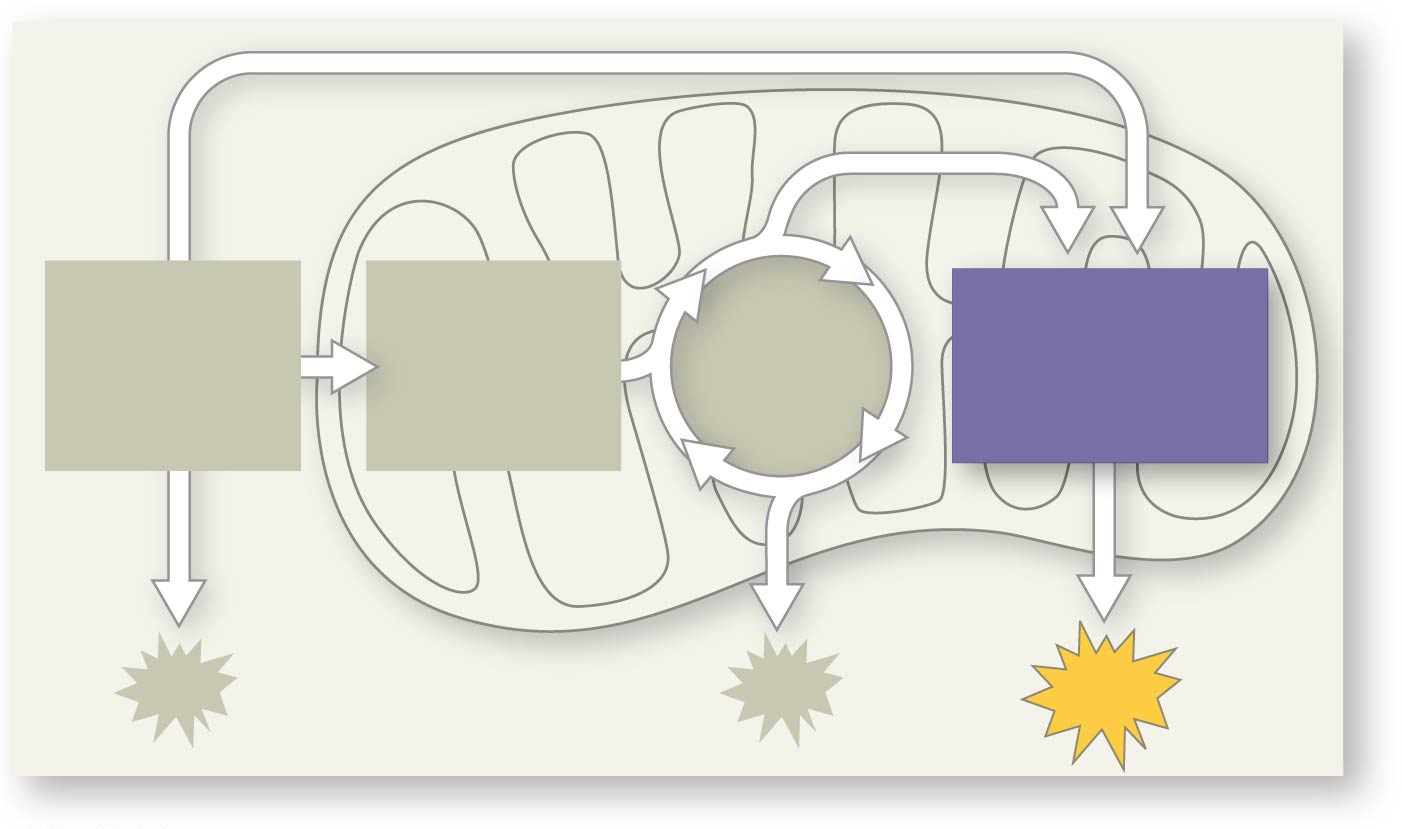 OXIDATIVE
PHOSPHORYL-
ATION
CITRIC
ACID
CYCLE
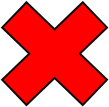 PYRUVATE
OXIDATION
GLYCOLYSIS
ATP
[Speaker Notes: Figure 9.UN09 In-text figure, mini-map, oxidative phosphorylation, p. 172]
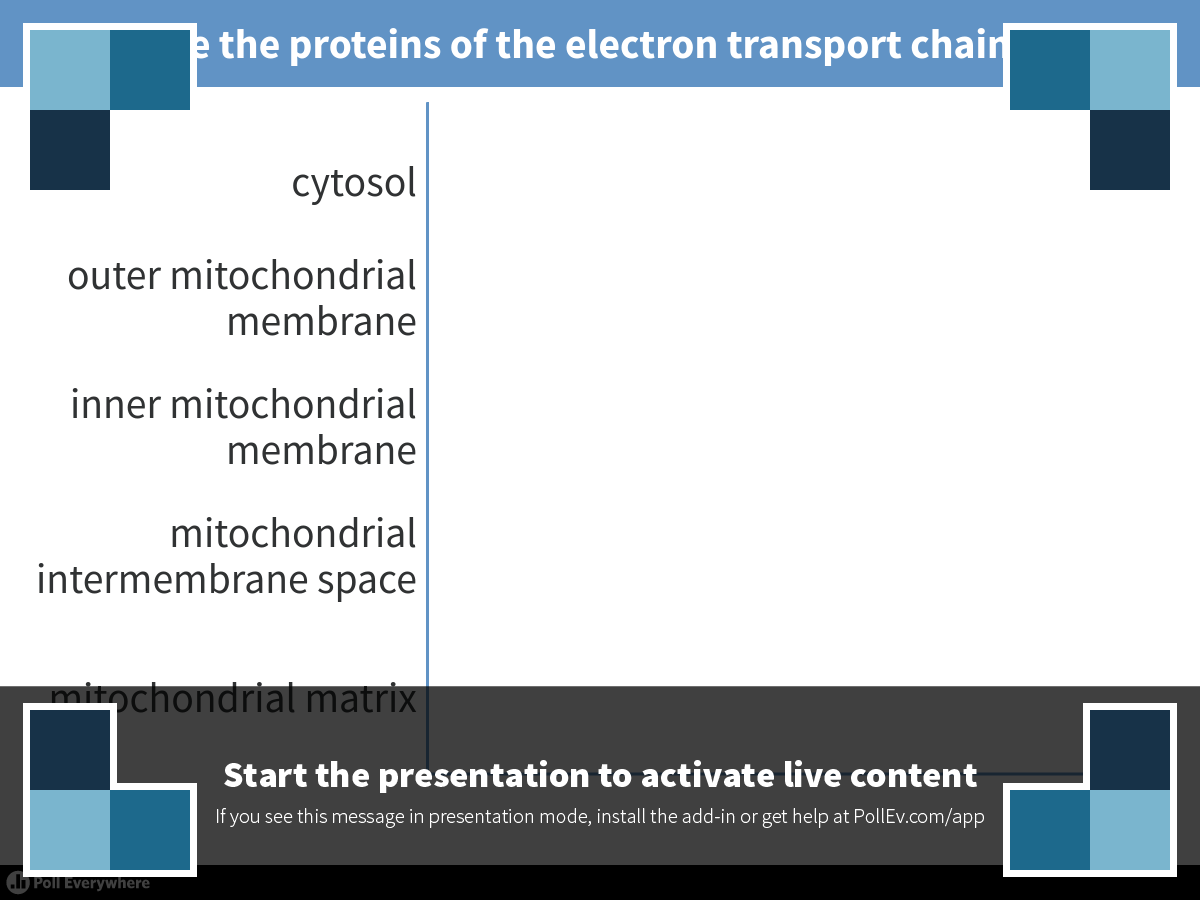 [Speaker Notes: Where are the proteins of the electron transport chain located?
https://www.polleverywhere.com/multiple_choice_polls/qZvrqABqwu0bcaV]
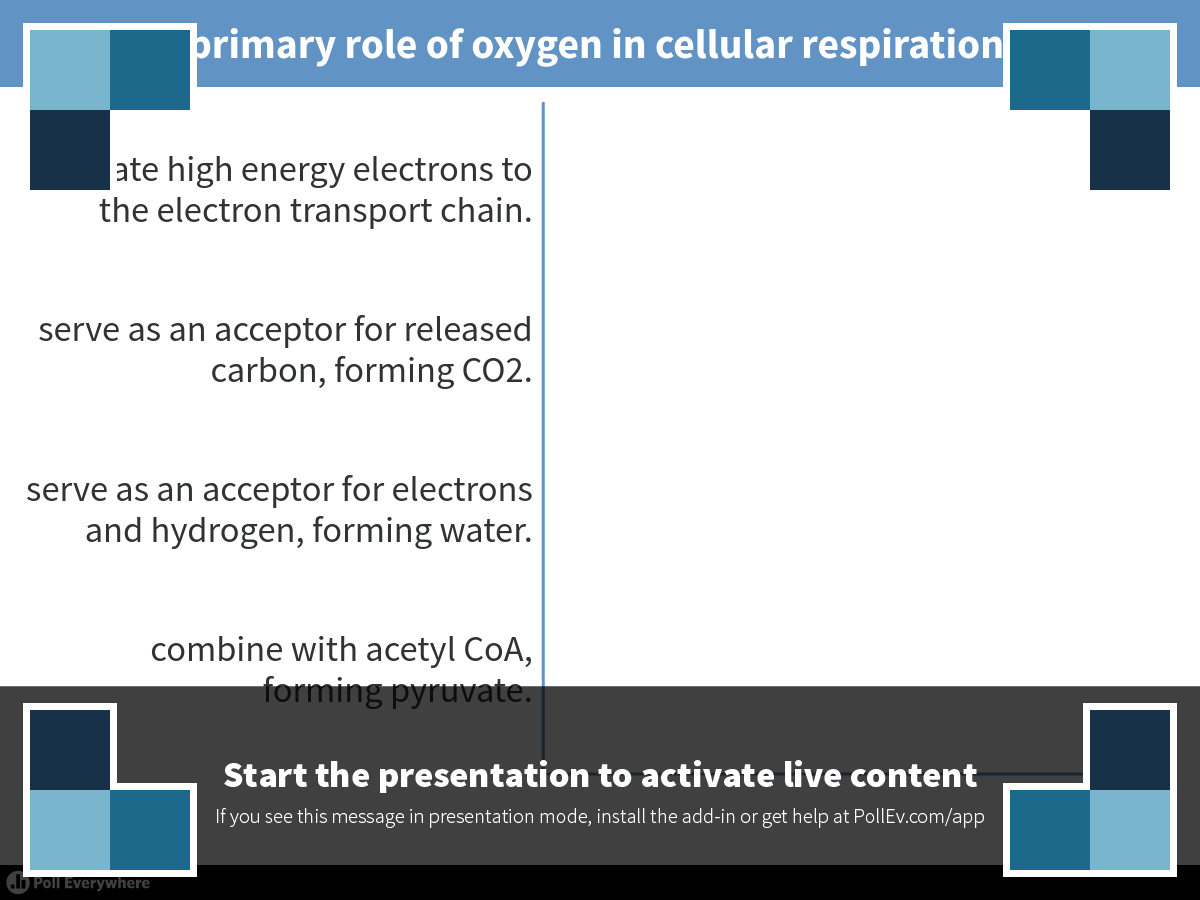 [Speaker Notes: The primary role of oxygen in cellular respiration is to
https://www.polleverywhere.com/multiple_choice_polls/oLvJmlq6NIA6UOI]
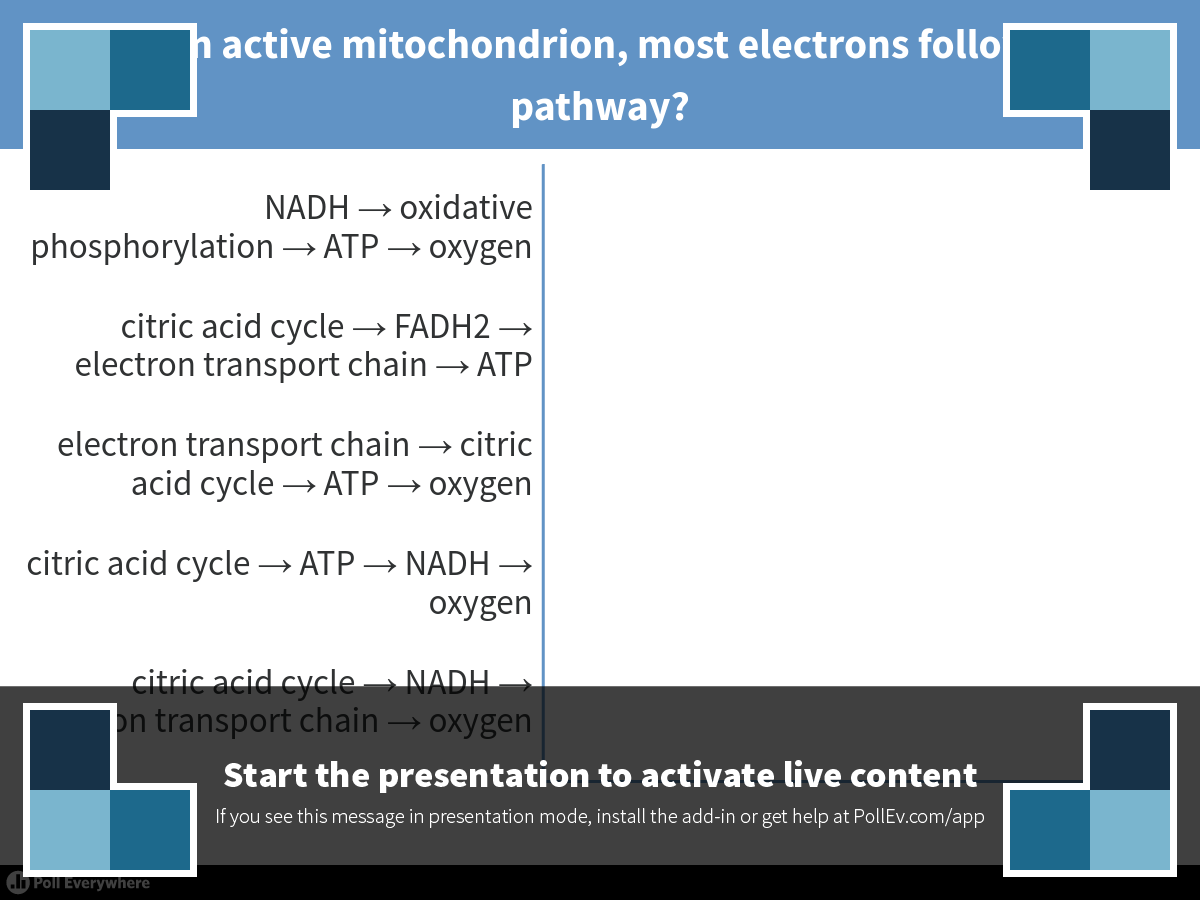 [Speaker Notes: Inside an active mitochondrion, most electrons follow which pathway?
https://www.polleverywhere.com/multiple_choice_polls/29n5FH9xHem7RuN]
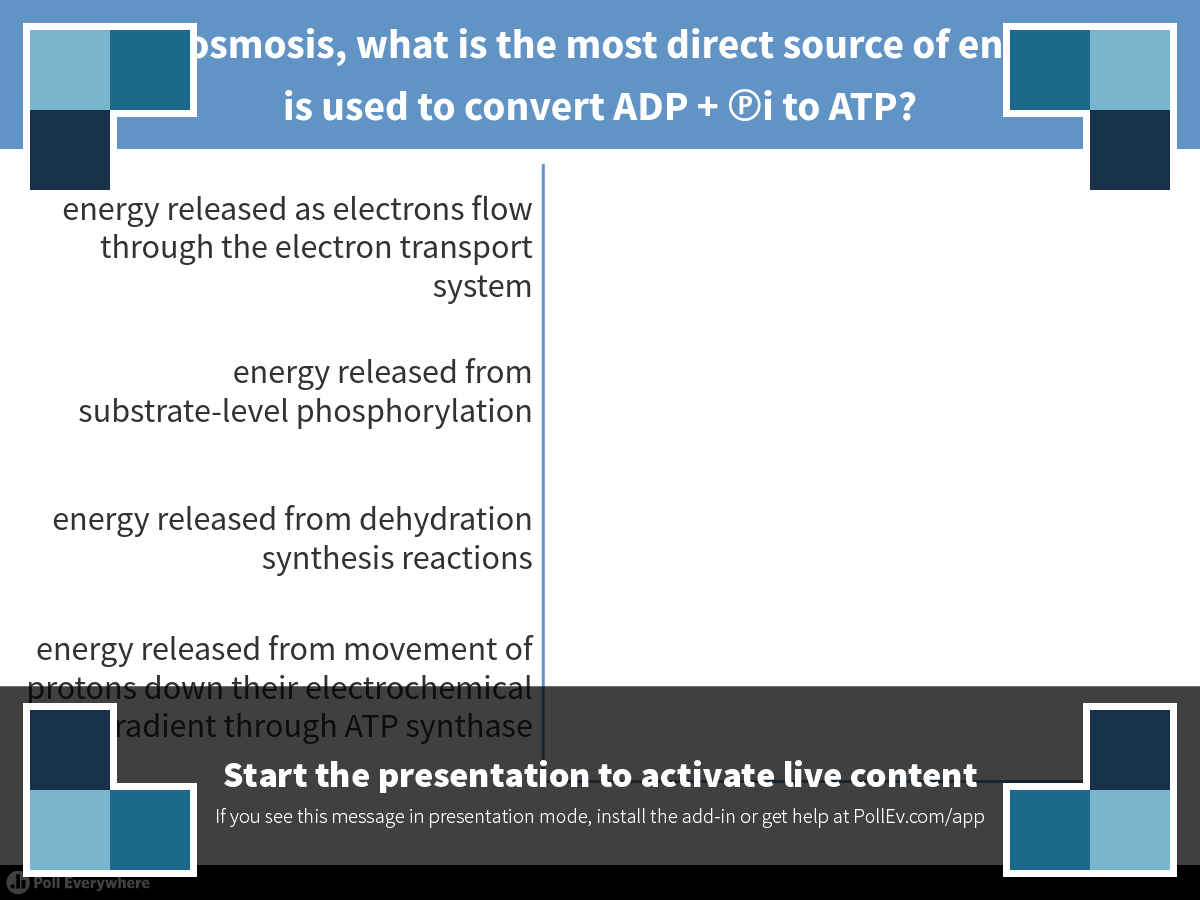 [Speaker Notes: In chemiosmosis, what is the most direct source of energy that is used to convert ADP + ℗i to ATP?
https://www.polleverywhere.com/multiple_choice_polls/TE3T2YShlI0oSGc]
The Stages of Cellular Respiration: RECAP
Harvesting of energy from glucose has FOUR stages
Glycolysis (breaks down glucose into two molecules of pyruvate)
Pyruvate oxidation (converts pyruvates into acetyl CoA’s)
The citric acid cycle (completes the breakdown of glucose)
Oxidative phosphorylation (accounts for most of the ATP synthesis)
WHAT ABOUT ALL THAT ATP?!
An Accounting of ATP Production by Cellular Respiration
During cellular respiration, most energy flows in this sequence: 
	glucose → NADH → electron transport chain → proton-motive force → ATP
About 34% of the energy in a glucose molecule is transferred to ATP during cellular respiration, making about 30-32 ATP
Figure 9.16a
Electron shuttles
span membrane
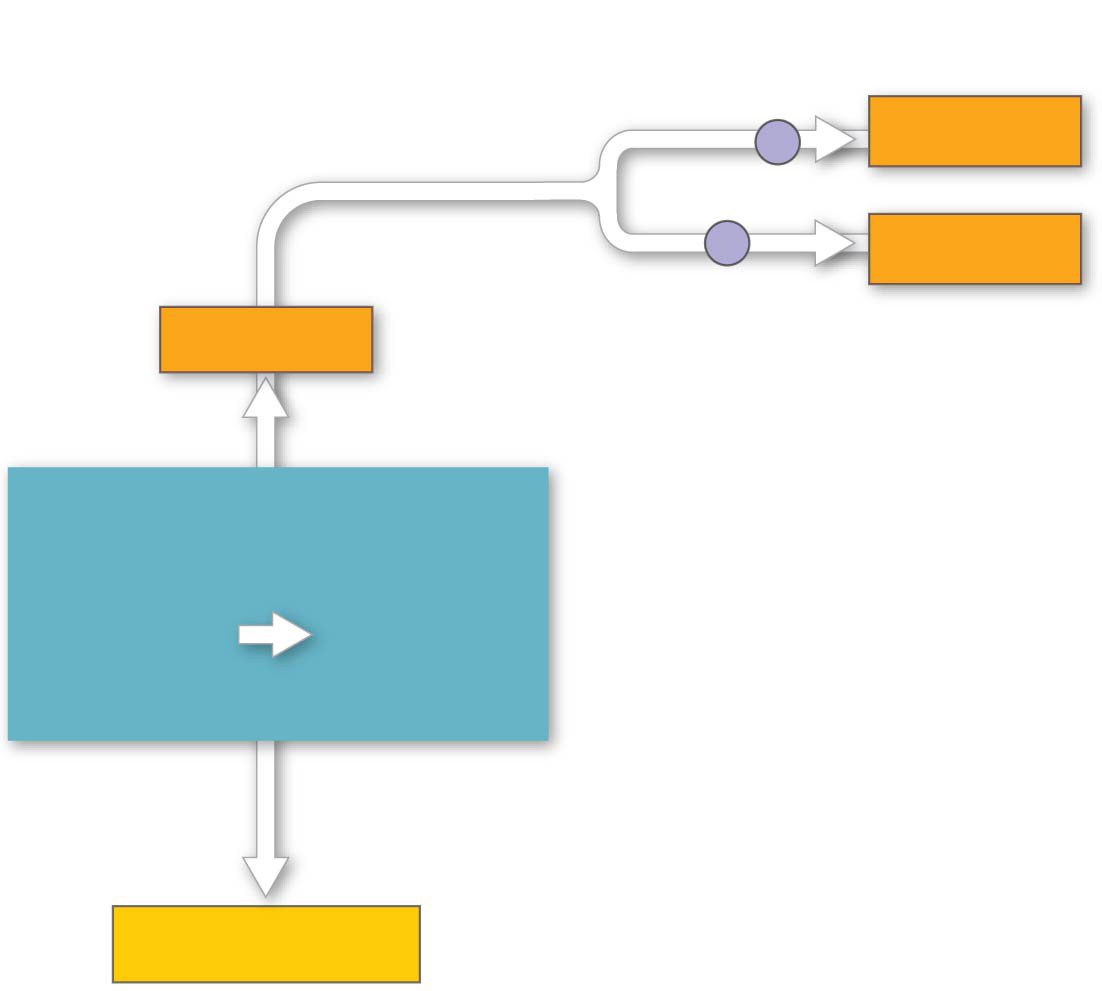 2 NADH
or
2 FADH2
2 NADH
GLYCOLYSIS
Glucose
2
Pyruvate
+ 2 ATP
[Speaker Notes: Figure 9.16a ATP yield per molecule of glucose at each stage of cellular respiration (part 1: glycolysis)]
Figure 9.16b
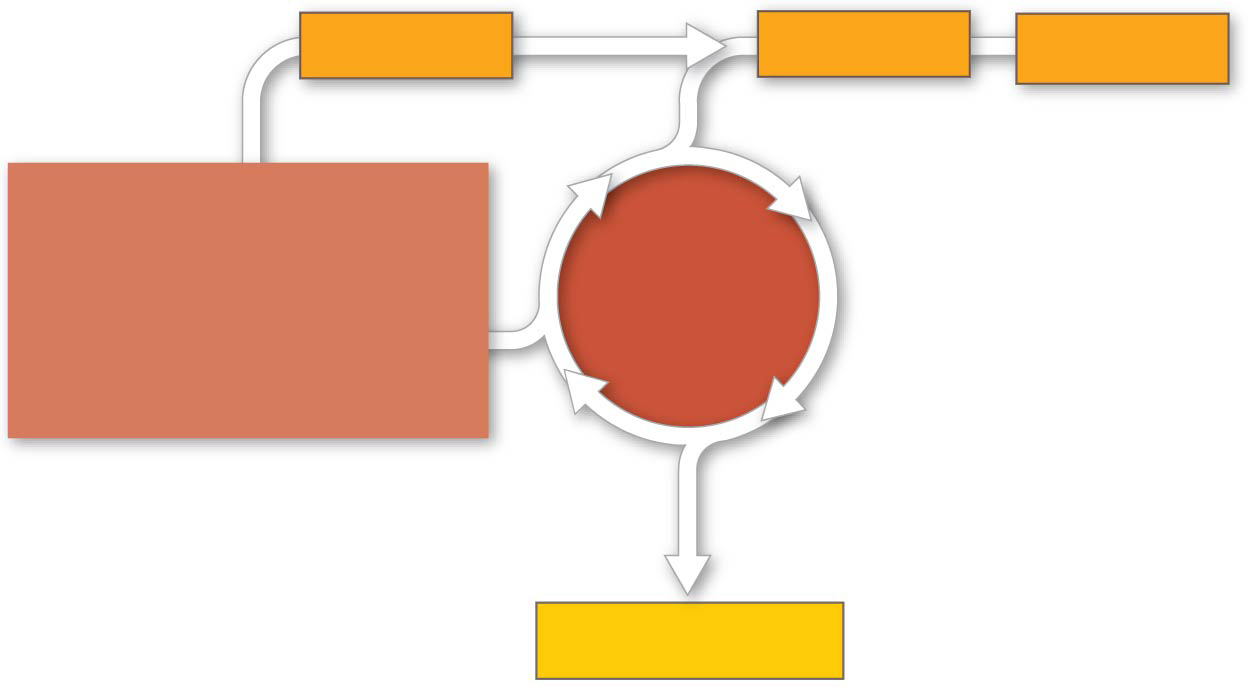 6 NADH
2 FADH2
2 NADH
PYRUVATE
OXIDATION
2 Acetyl CoA
CITRIC
ACID
CYCLE
+ 2 ATP
[Speaker Notes: Figure 9.16b ATP yield per molecule of glucose at each stage of cellular respiration (part 2: citric acid cycle)]
Figure 9.16c
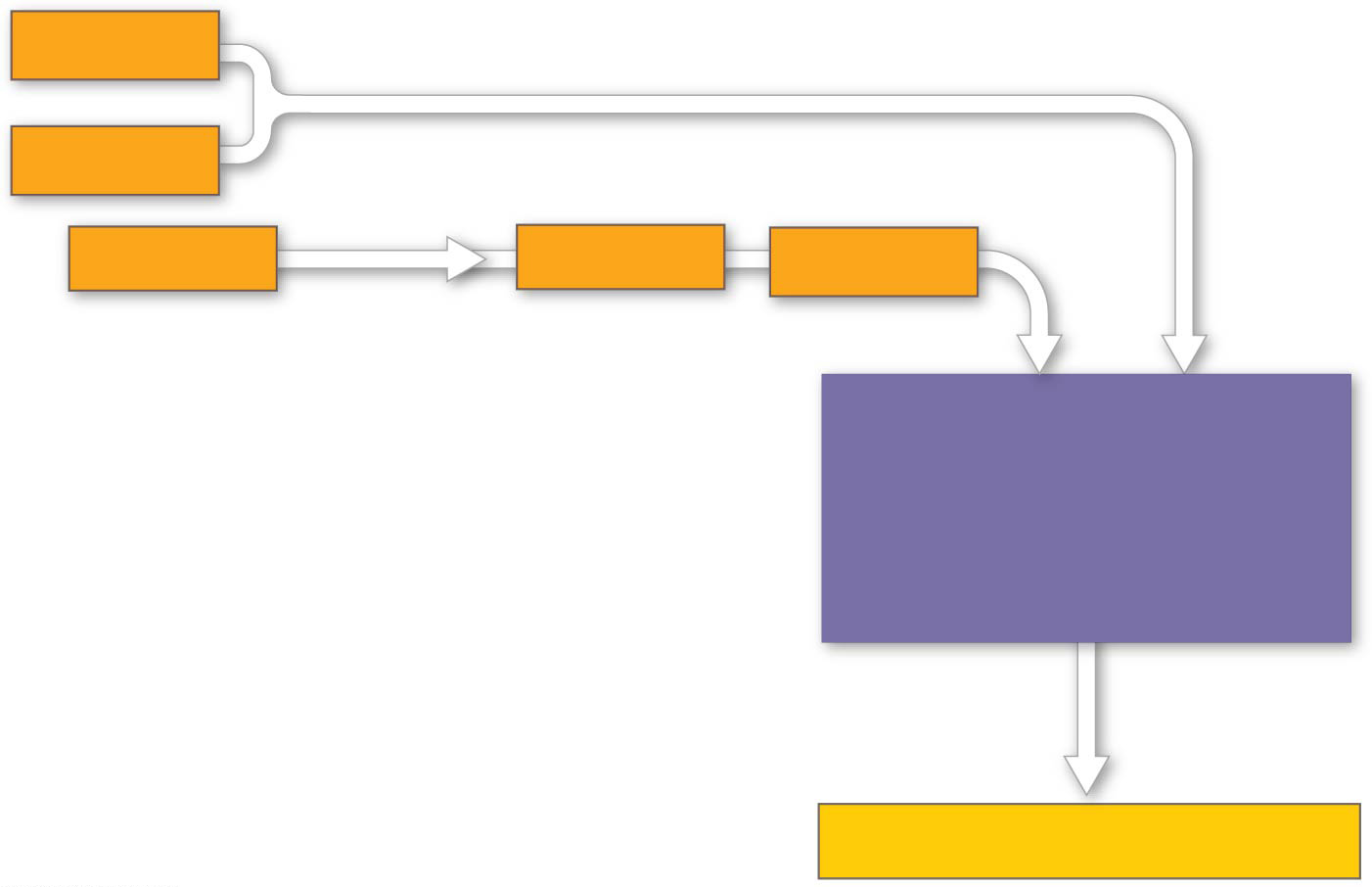 2 NADH
or
2 FADH2
2 NADH
6 NADH
2 FADH2
OXIDATIVE
PHOSPHORYLATION
(Electron transport
and chemiosmosis)
+ about 26 or 28 ATP
[Speaker Notes: Figure 9.16c ATP yield per molecule of glucose at each stage of cellular respiration (part 3: oxidative phosphorylation)]
Figure 9.16
Electron shuttles
span membrane
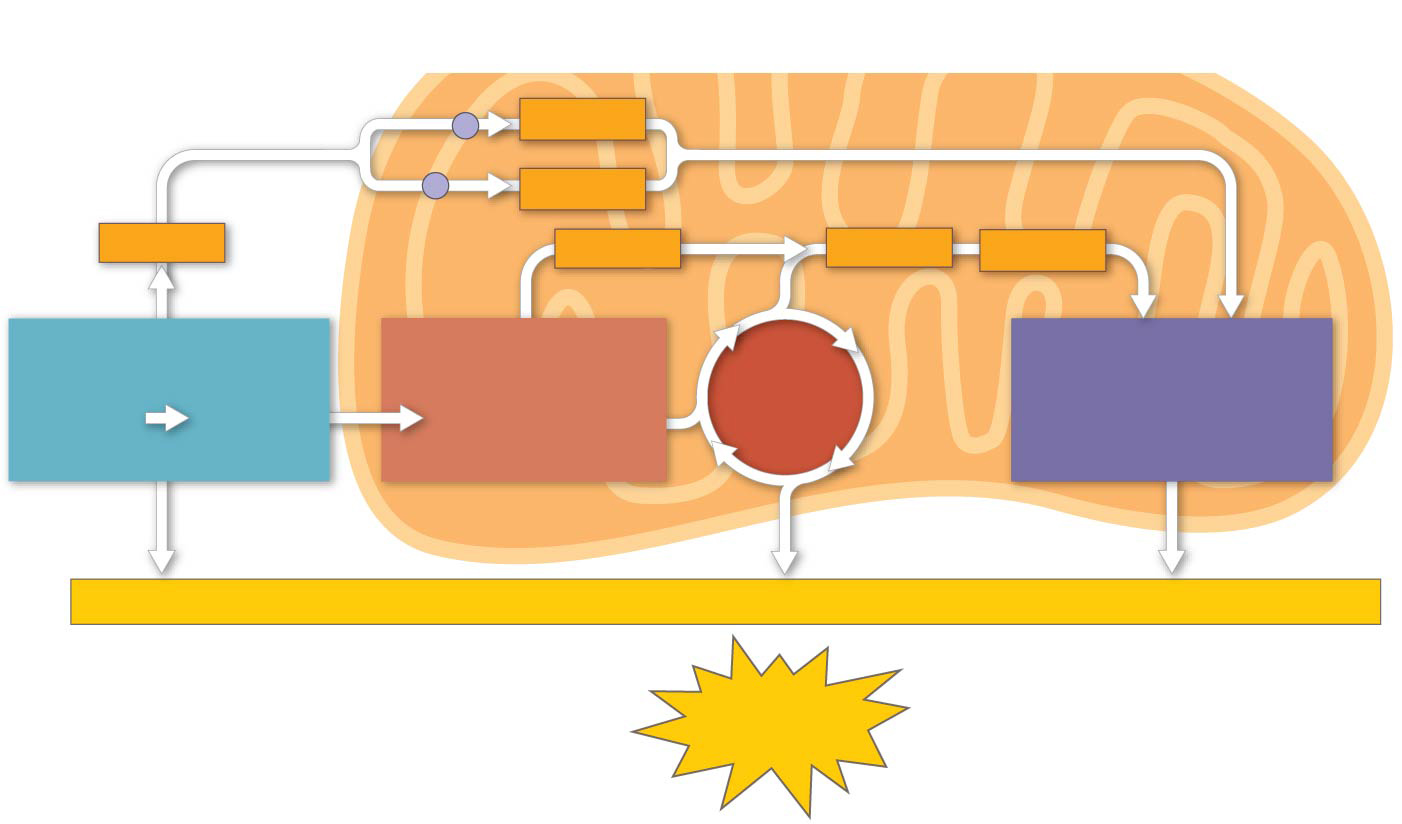 MITOCHONDRION
CYTOSOL
2 NADH
or
2 FADH2
2 NADH
6 NADH
2 FADH2
2 NADH
PYRUVATE
OXIDATION
2 Acetyl CoA
OXIDATIVE
PHOSPHORYLATION
(Electron transport
and chemiosmosis)
GLYCOLYSIS
CITRIC
ACID
CYCLE
Glucose
2
Pyruvate
+ 2 ATP
+ 2 ATP
+ about 26 or 28 ATP
About
30 or 32 ATP
Maximum per glucose:
[Speaker Notes: Figure 9.16 ATP yield per molecule of glucose at each stage of cellular respiration]
Overview
Concept 9.1: Catabolic pathways yield energy by oxidizing organic fuels
Concept 9.2: Glycolysis harvests chemical energy by oxidizing glucose to pyruvate
Concept 9.3: After pyruvate is oxidized, the citric acid cycle completes the energy-yielding oxidation of organic molecules
Concept 9.4: During oxidative phosphorylation, chemiosmosis couples electron transport to ATP synthesis
Concept 9.5: Fermentation and anaerobic respiration enable cells to produce ATP WITHOUT the use of oxygen
Concept 9.5: Fermentation and anaerobic respiration enable cells to produce ATP WITHOUT the use of oxygen
Most cellular respiration requires O2 to produce ATP
Without O2, the electron transport chain will cease to operate 
O2 =  TERMINAL ELECTRON ACCEPTOR
In that case, glycolysis couples with anaerobic respiration or fermentation to produce ATP
Types of Fermentation
Fermentation uses substrate-level phosphorylation instead of an electron transport chain to generate ATP
Fermentation consists of glycolysis plus reactions that regenerate NAD+, which can be reused by glycolysis
Two common types:
Alcohol fermentation (pyruvate  ethanol + CO2) 
Lactic acid fermentation (pyruvate  lactate)
Comparing Fermentation and Aerobic Respiration
Cellular respiration produces ~30-32 ATP per glucose molecule; fermentation produces 2 ATP per glucose molecule
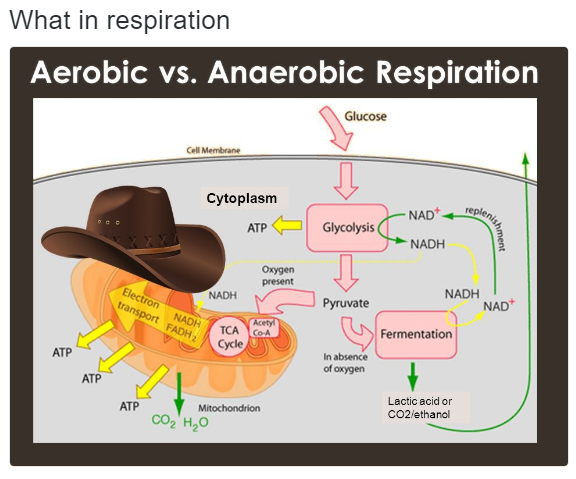 Figure 9.18
Glucose
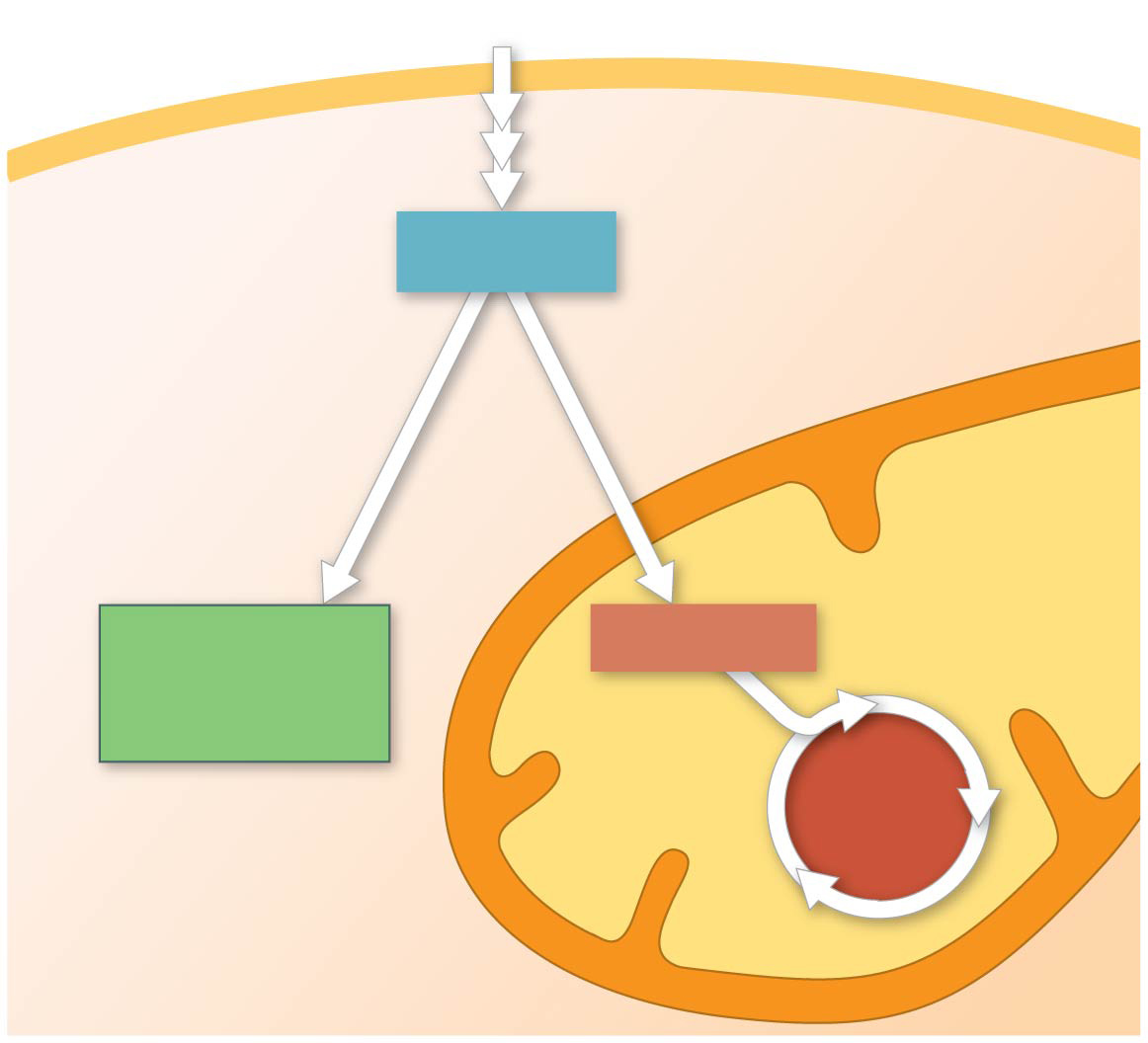 Glycolysis
CYTOSOL
Pyruvate
O2 present:
  Aerobic cellular
    respiration
No O2 present:
Fermentation
MITOCHONDRION
Ethanol,
lactate, or
other products
Acetyl CoA
CITRIC
ACID
CYCLE
[Speaker Notes: Figure 9.18 Pyruvate as a key juncture in catabolism]
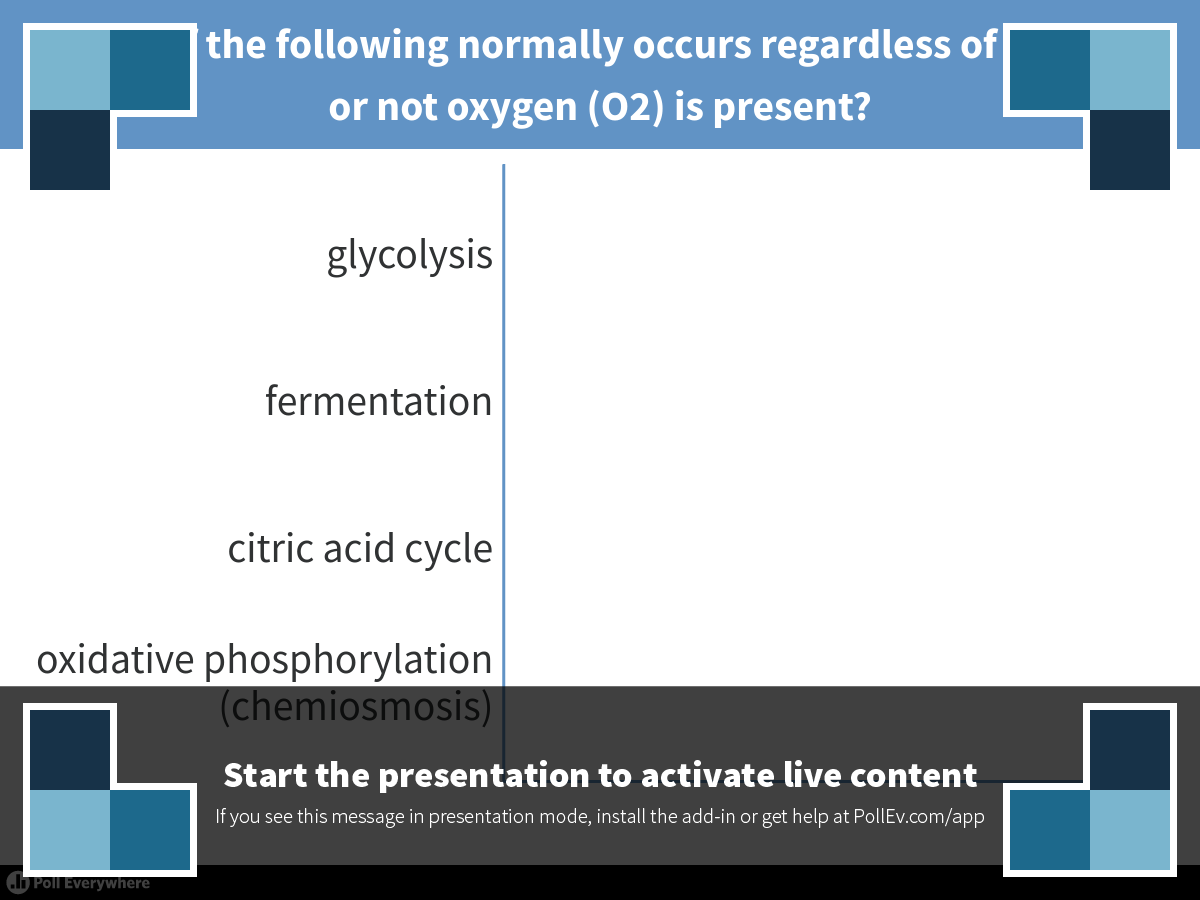 [Speaker Notes: Which of the following normally occurs regardless of whether or not oxygen (O2) is present?
https://www.polleverywhere.com/multiple_choice_polls/QwY05FV8B8UoMco]
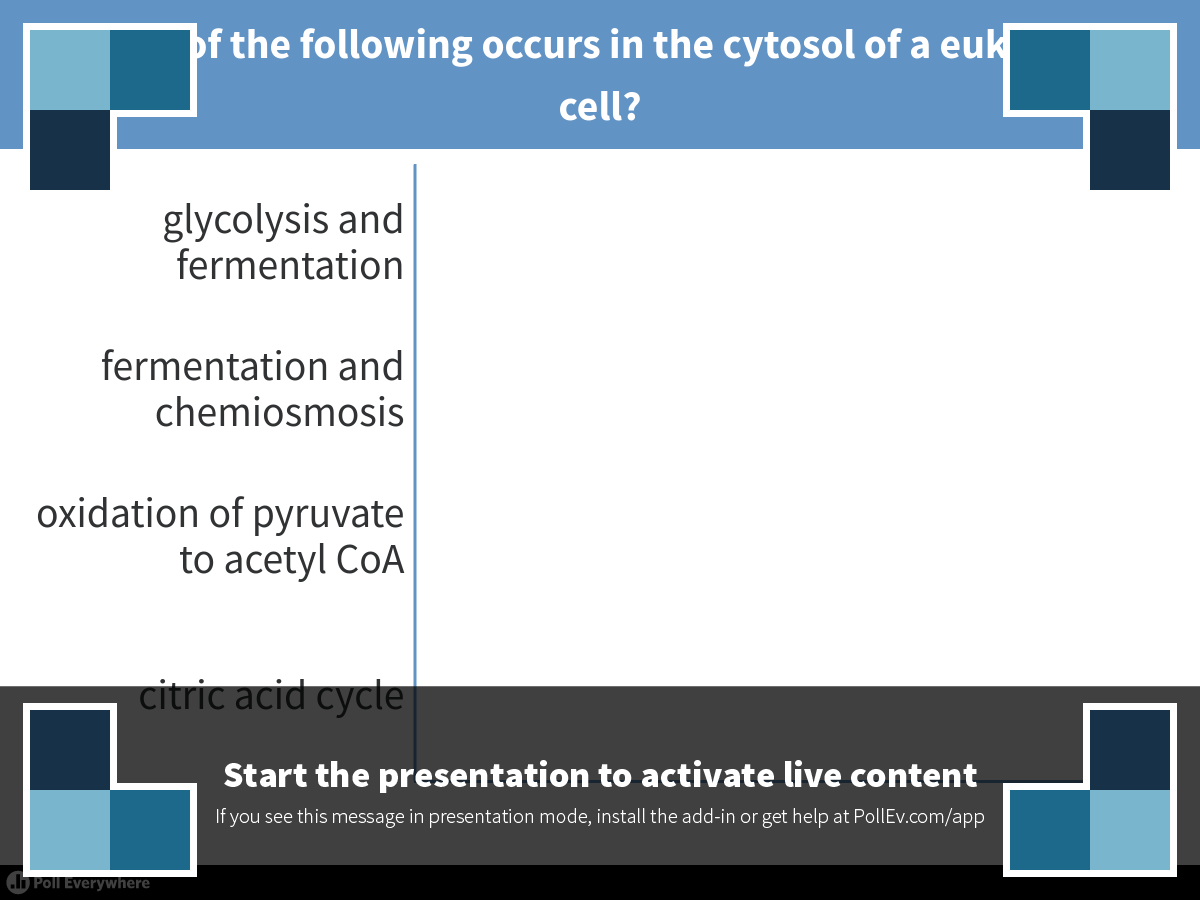 [Speaker Notes: Which of the following occurs in the cytosol of a eukaryotic cell?
https://www.polleverywhere.com/multiple_choice_polls/xffN4HqdGoRiAar]
Overview
Concept 9.1: Catabolic pathways yield energy by oxidizing organic fuels
Concept 9.2: Glycolysis harvests chemical energy by oxidizing glucose to pyruvate
Concept 9.3: After pyruvate is oxidized, the citric acid cycle completes the energy-yielding oxidation of organic molecules
Concept 9.4: During oxidative phosphorylation, chemiosmosis couples electron transport to ATP synthesis
Concept 9.5: Fermentation and anaerobic respiration enable cells to produce ATP WITHOUT the use of oxygen
YOU MUST KNOW
INPUTS + OUTPUTS OF MAJOR STEPS
CELLULAR LOCATIONS OF MAJOR STEPS
DO NOT MEMORIZE ENZYMES AND/OR MOLECULAR STRUCTURES/NAMES
The next three slides further explain the role of NAD+ in cell respiration further
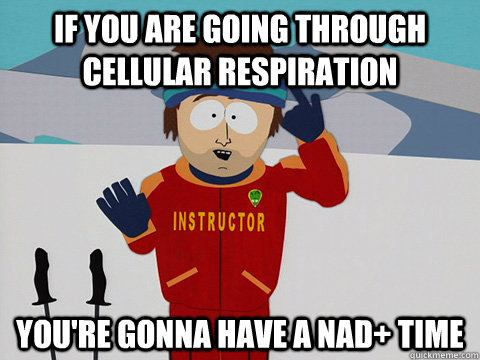 Stepwise Energy Harvest via NAD+ and the Electron Transport Chain
Electrons from organic compounds are usually first transferred to NAD+, a coenzyme
As an electron ACCEPTOR, NAD+ functions as an OXIDIZING AGENT (gets reduced, gains electrons!) during cellular respiration
Each NADH (the reduced form of NAD+) represents stored energy that is tapped to synthesize ATP
Figure 9.UN04
Dehydrogenase
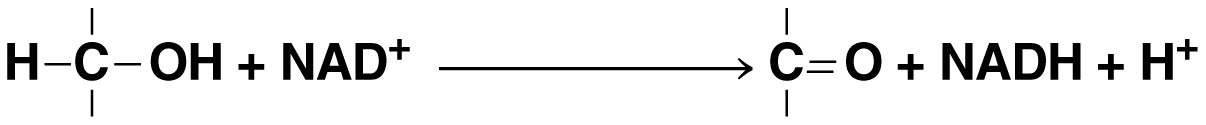 [Speaker Notes: Figure 9.UN04 In-text figure, dehydrogenase reaction, p. 165]
Stepwise Energy Harvest via NAD+ and the Electron Transport Chain
NADH passes the electrons to the electron transport chain
Unlike an uncontrolled reaction, the electron transport chain passes electrons in a SERIES OF STEPS instead of one explosive reaction
O2 pulls electrons down the chain in an energy-yielding tumble
The energy yielded is used to regenerate ATP
Animation: Cellular Respiration